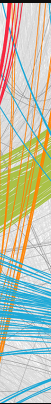 Historias de datos y biodiversidad: especies invasoras y cambio climático
Francisco Pando
Real Jardín Botánico-CSIC
Teoría
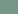 Máster Interuniversitario en Ciencia de Datos / Data Science. Panorámica de datos
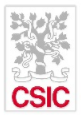 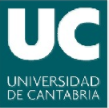 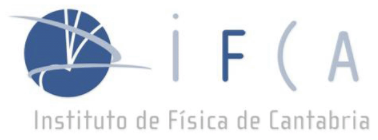 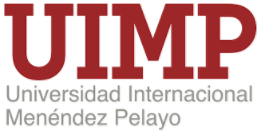 Santander, 16 enero 2017
Guión
Datos y biología
Datos y biodiversidad: las especies y el espacio
Distribución de especies biológicas y su modelización
El marco conceptual
Enfoques mecanicista y correlacional
Aplicaciones
Los componentes: datos y herramientas
Datos de biodiversidad:
GBIF
Estándar DarwinCore
Datos ambientales
Fuentes
Herramientas / Algoritmos
Algunos aspectos metodológicos
Capacidad discriminante, extrapolación, ausencias, “overfitting”, sesgos, interacciones biológicas, “silver bullets”, datos en los árboles
Datos y Ciencia
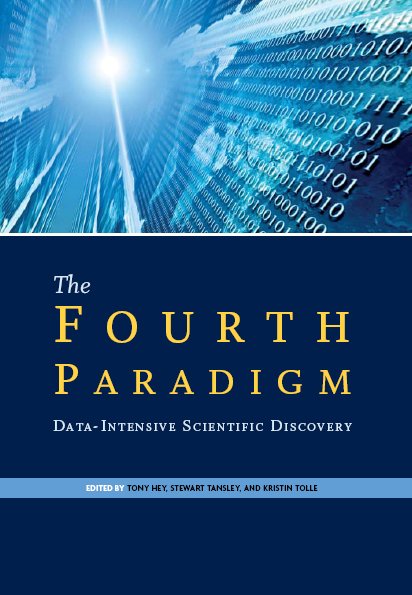 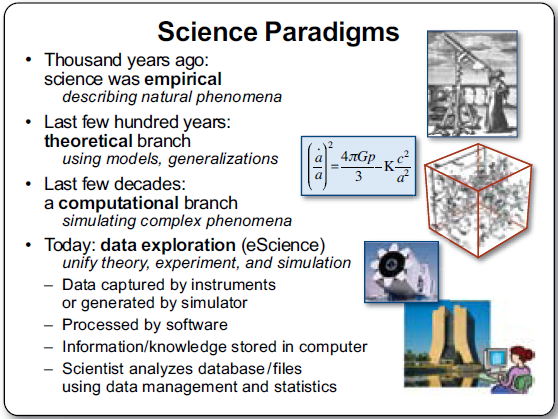 http://research.microsoft.com/en-us/collaboration/fourthparadigm/
Datos y Biología
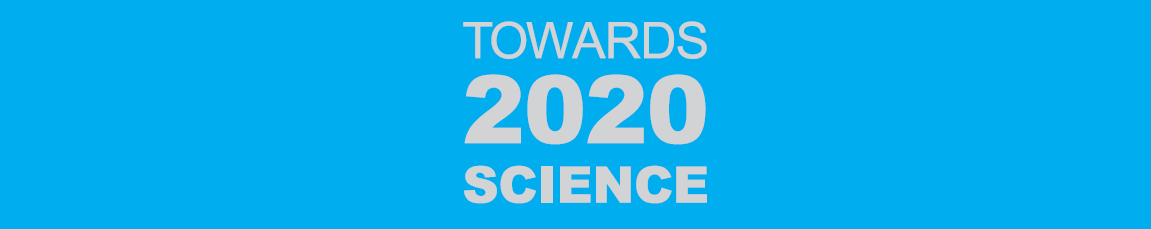 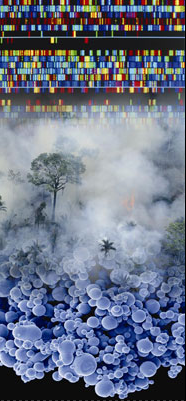 “The report also focuses largely, although not exclusively, on the natural sciences rather than the physical sciences, engineering or social sciences. In particular, it focuses on the biological sciences broadly defined, from molecular biology to systems biology to organismic biology and ecosystems science. The reasons are twofold. First, because it is in the natural sciences where the 2020 Group argue the greatest impact of computer science will be felt. And second, because it is in these areas where many of the greatest scientific, social and global challenges are to be found.”
http://research.microsoft.com/en-us/um/cambridge/projects/towards2020science/
“La biodiversidad no se reparte uniformemente en la Tierra”
Ni en los seres vivos
Ni en el espacio
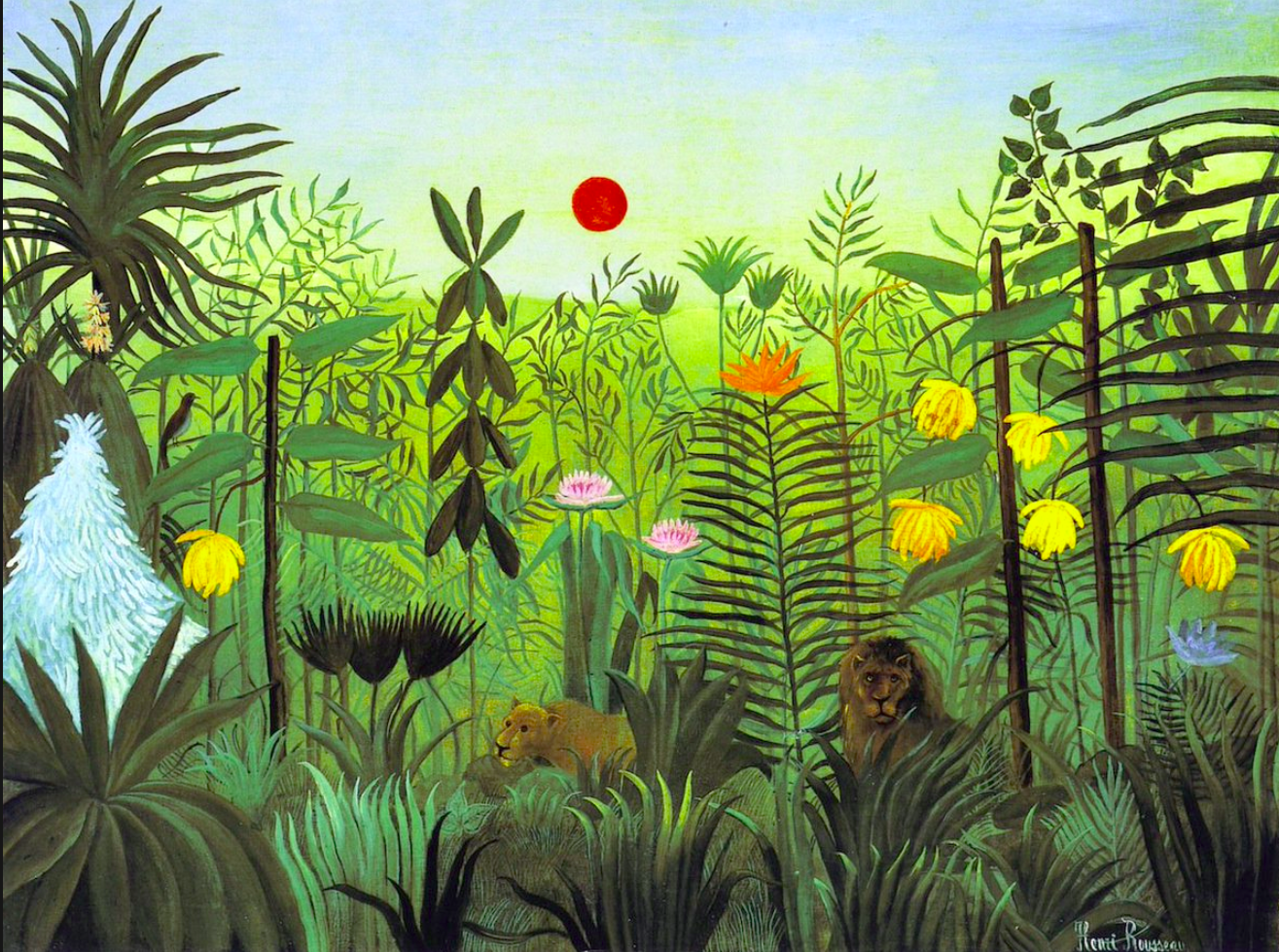 Biodiversidad, organismos, especies
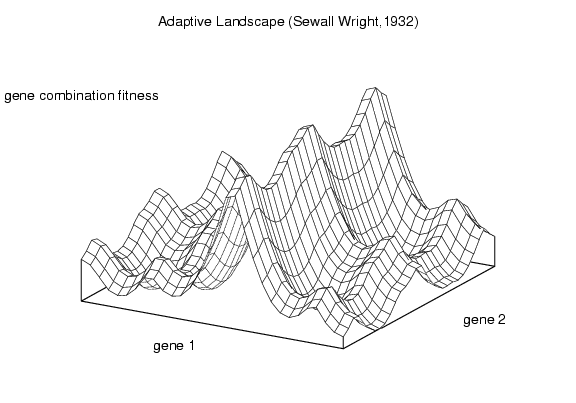 Picos y valles en la distribución de combinaciones genéticas. los valles separan poblaciones, subespecies, especies , según su profundidad; también representan combinaciones de bajo valor adaptativo
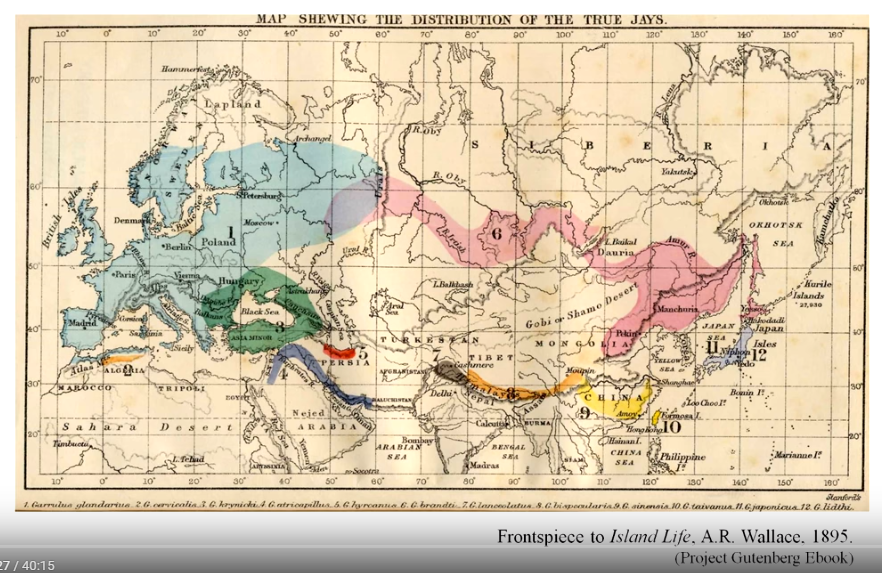 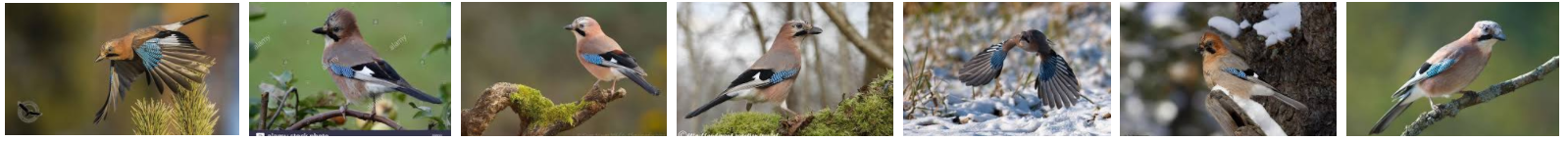 Y –sabiendo lo que sabemos--queremos saber donde pueden estar (o donde están realmente)>> Distribución de especies <<
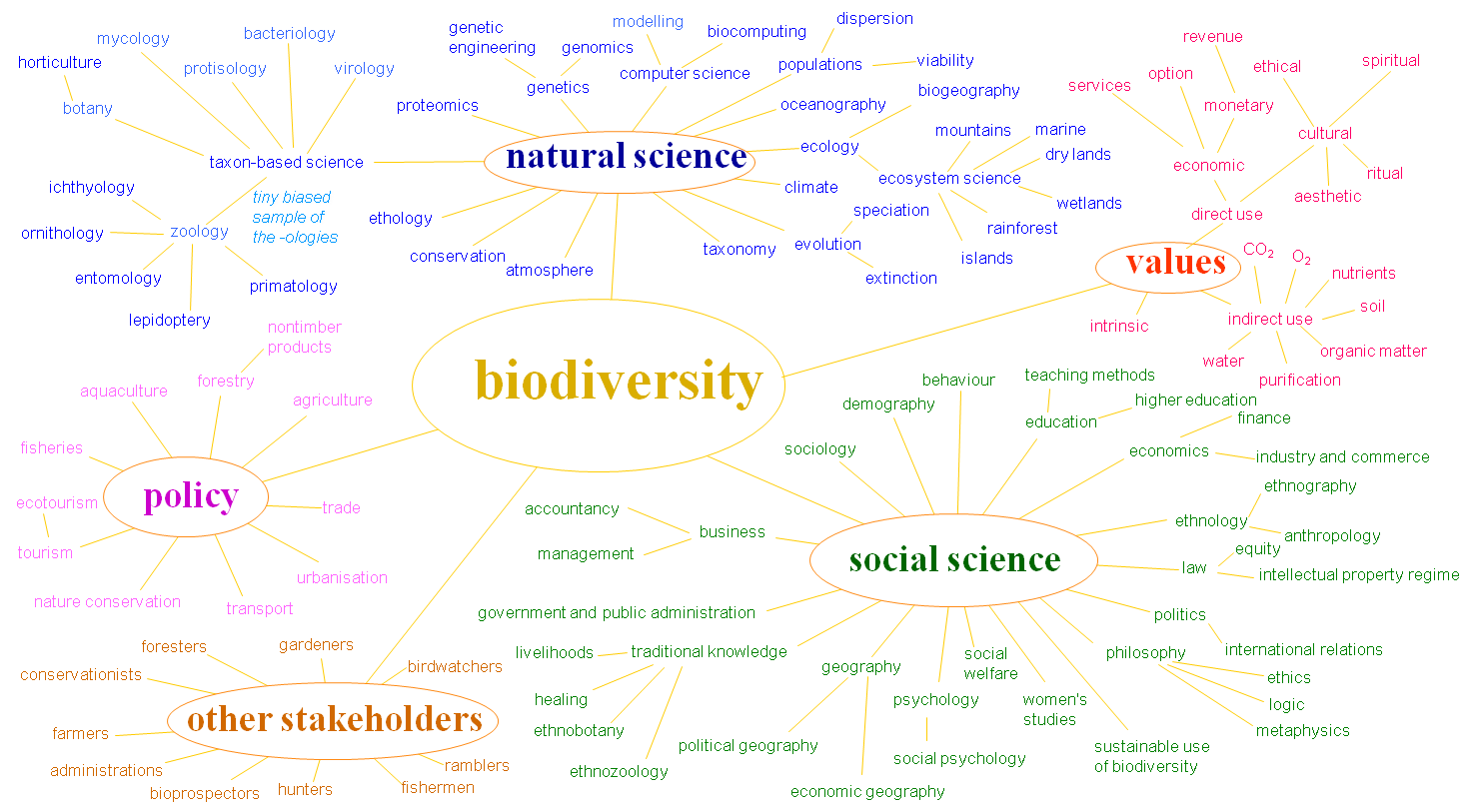 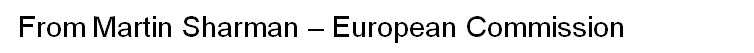 Recurrimos a modelos
…para explicar, predecir, simular e inferir.
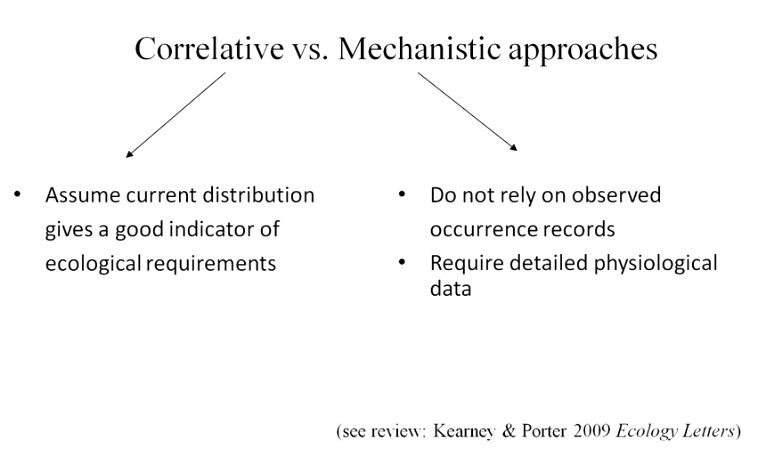 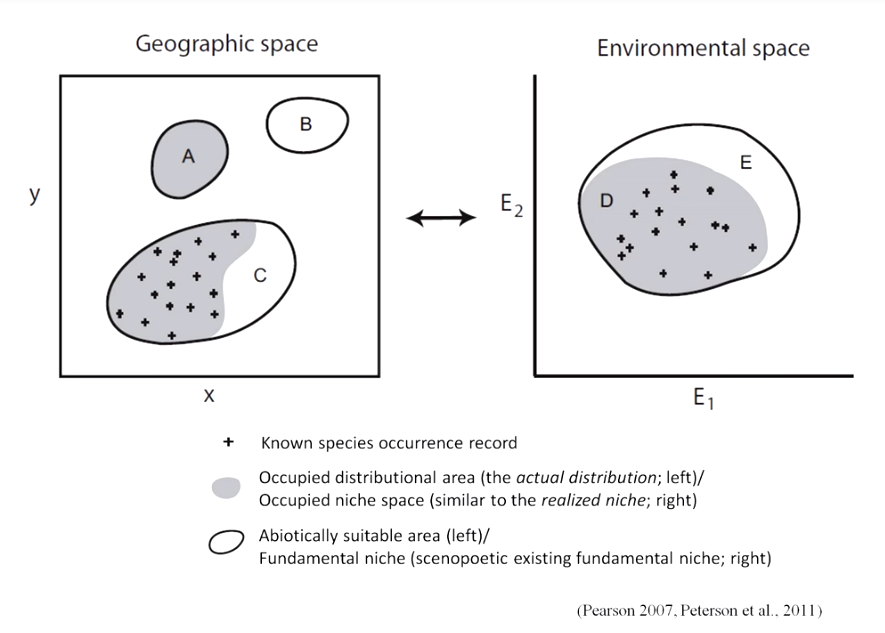 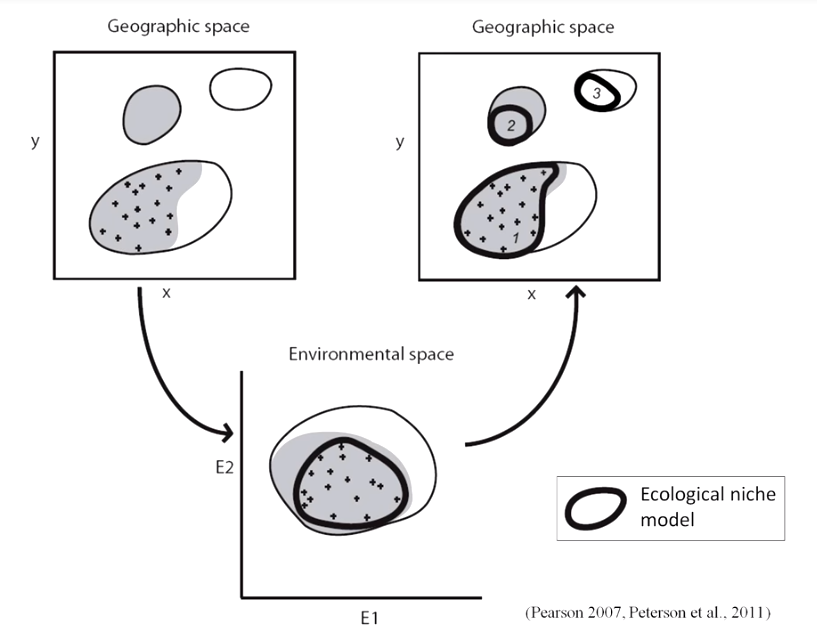 Marco conceptual. Diagrama BAM
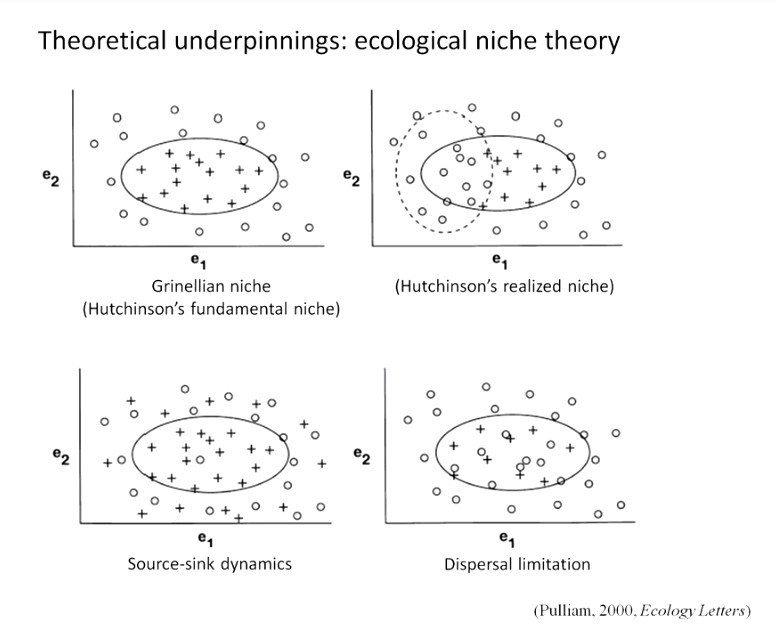 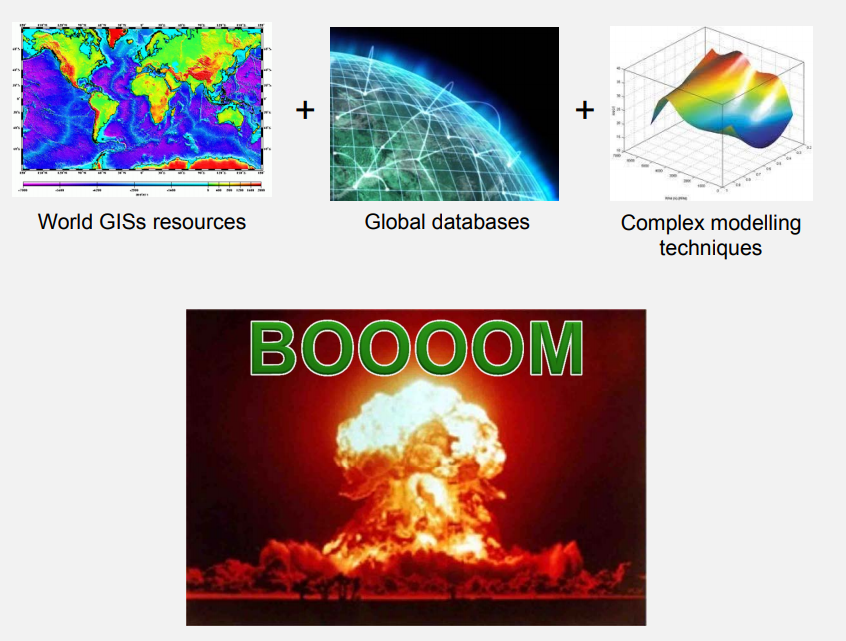 Jorge Lobo. MNCN-CSIC
http://www.recibio.net/wp-content/uploads/2014/01/TallerI3BMexico-JML.pdf
Porqué, para qué
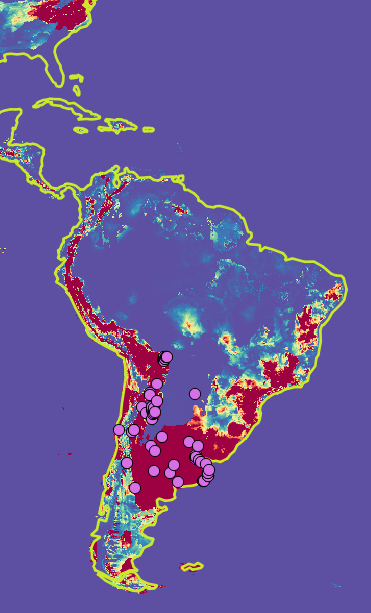 Reintroducción de especies
Manejo de especies invasoras (rutas de invasión, estimación del impacto, etc)
Encontrar nuevas localidades de una especie
Predicción de posibles impactos del cambio climático
Etc.
Aplicaciones. 1. descubrimiento de especies
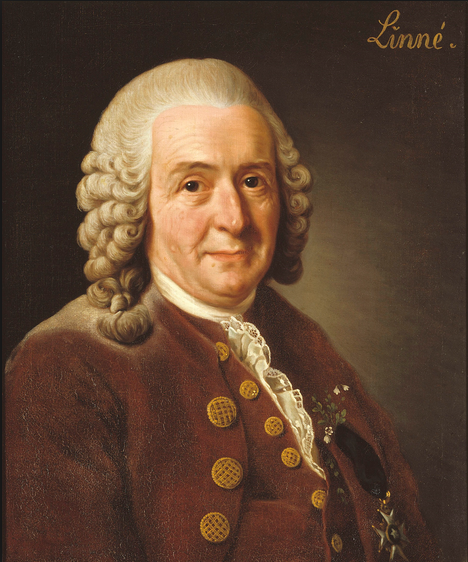 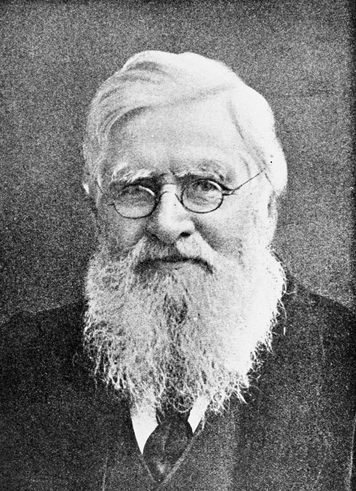 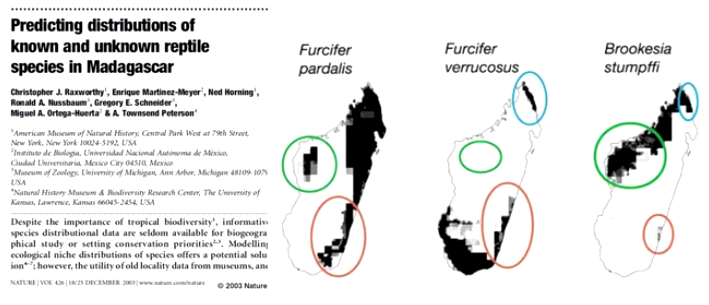 Modelar
Predecir
Buscar
Encontrar
Registrar
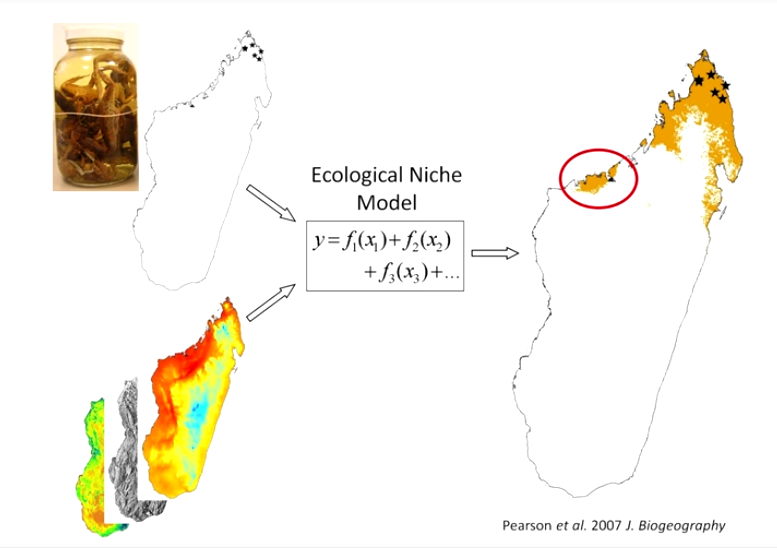 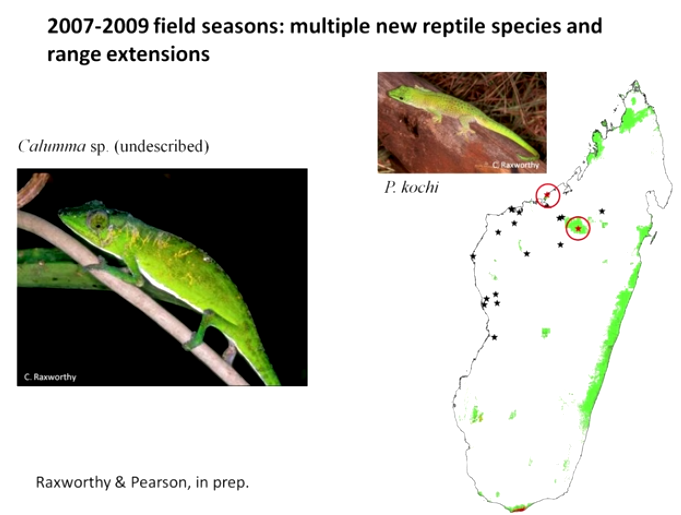 Aplicaciones. 2. Selección de espacios protegidos
Que áreas van a conservar el máximo de especies
Combinar algoritmos de distribución…
Para múltiples especies
 con otros de priorización de áreas:
Maximizar la máxima diversidad, 
Aprovechando las áreas que ya están protegidas,
Evitar la sobrepredicción

Se busca distribución, no tanto predicción/descubrimiento
Aplicaciones. 3. Predicción del impacto del cambio climático en las especies
Diferentes escenario de emisiones de CO2
Fuente de referencia: el IPCC
http://www.ipcc.ch/ipccreports/sres/emission/index.php?idp=98
Diferentes modelos climáticos
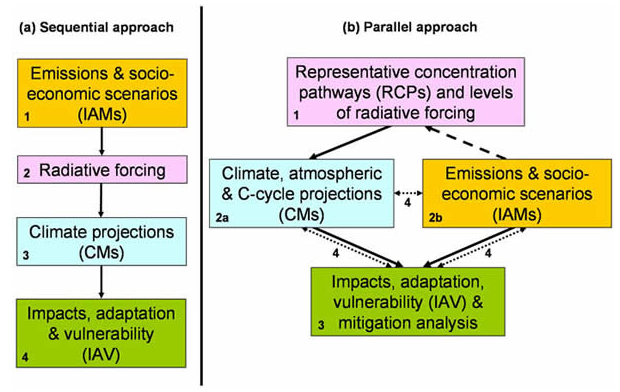 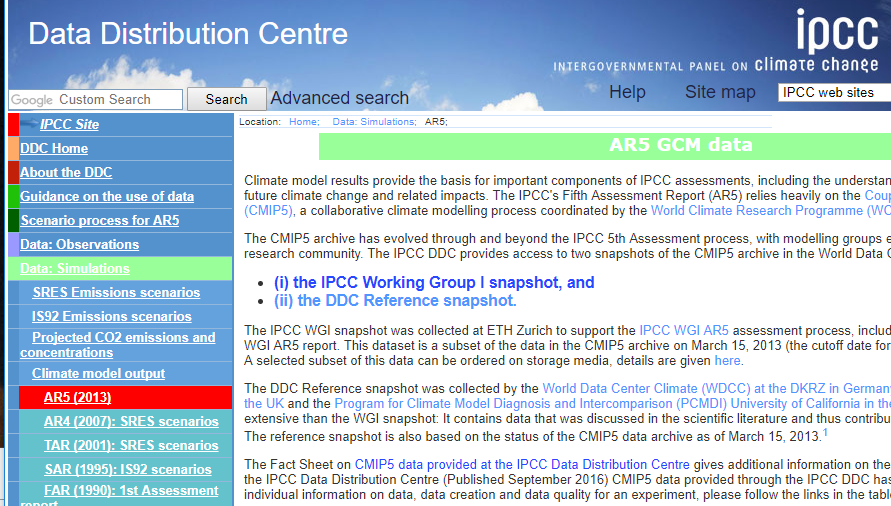 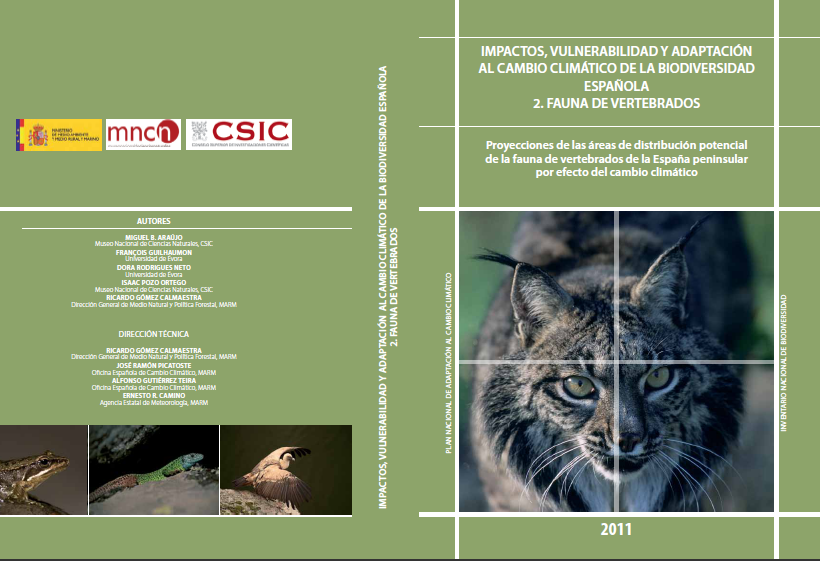 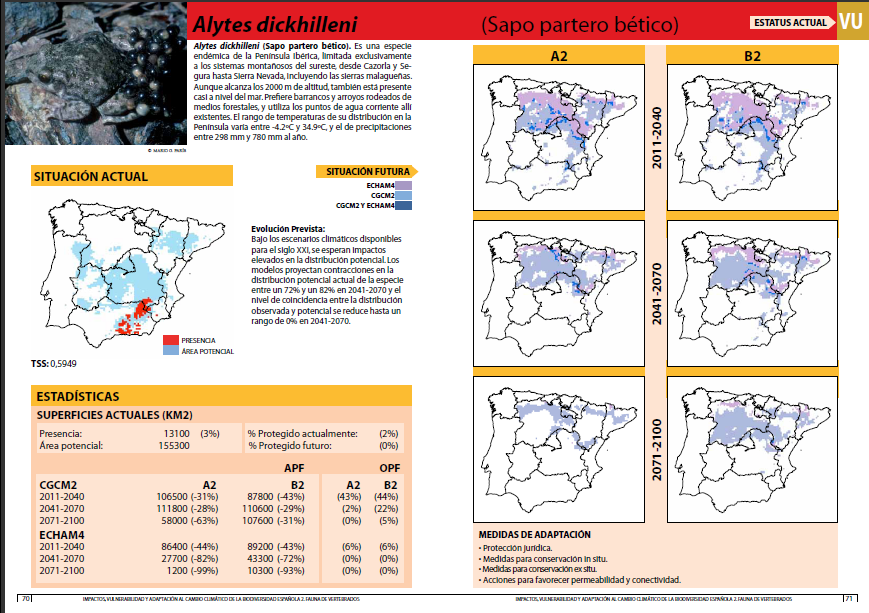 Dos escenarios de emisión (A2 y B2)  bajo diferentes modelos climaticos regionales ensablados (CGCM2, ECHAM4 y HADCM3H), para tres periodos de tiempo
Ej.: los sapos parteros
Alytes cisternasii 
(Sapo partero iberico)
Alytes dickhilleni 
(Sapo partero bético))
Alytes obstetricans (Sapo partero común))
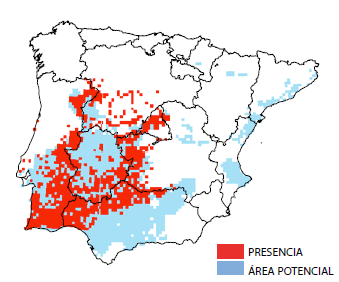 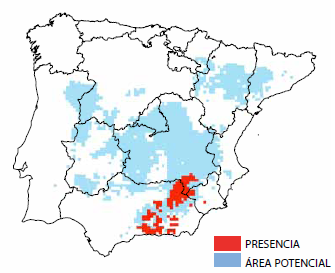 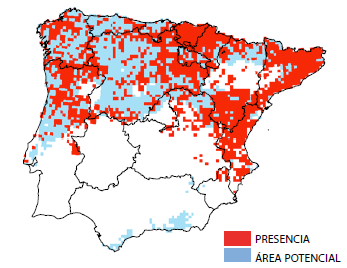 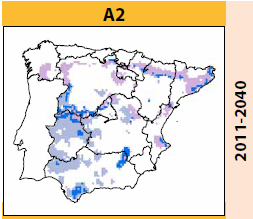 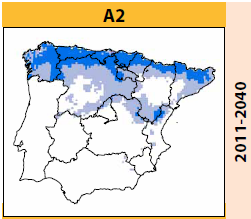 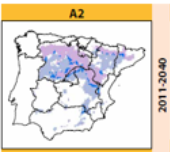 Aplicaciones. 4. evolución de nicho y especiación
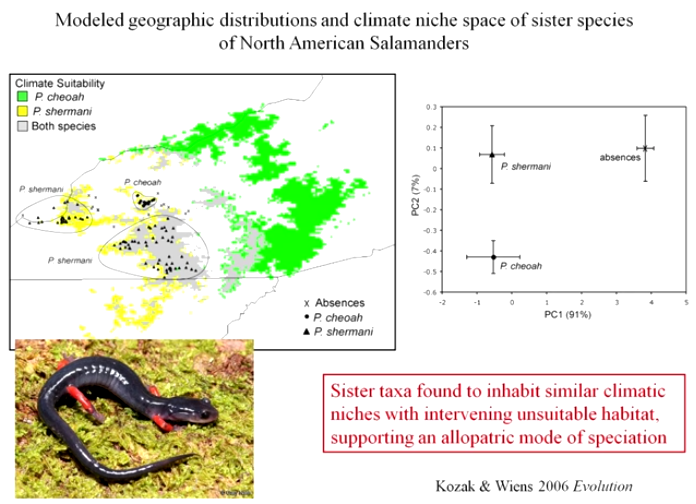 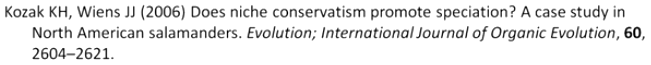 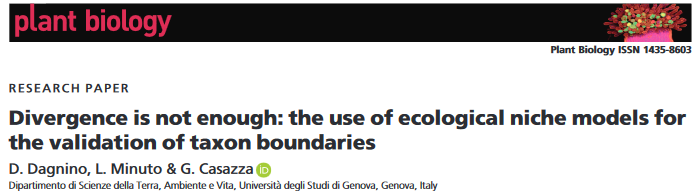 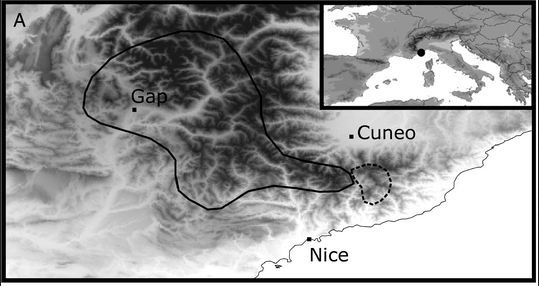 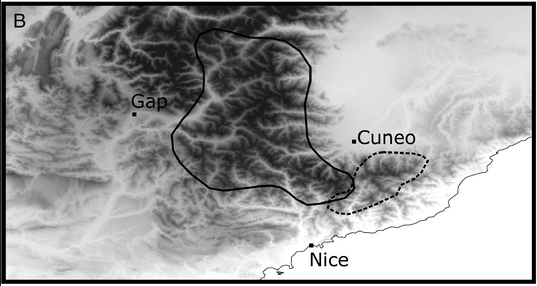 In conclusion, we detected a high degree of niche differentiation between taxa even though this result is not caused by differences in habitat selection. The niche divergence detected does not provide additional evidence for taxon separation at species level. Nevertheless, this divergence may have had important consequences for both local adaptation and phenotypic diversity at the intraspecific level (Peterson & Vargas-Barajas 1993; McCormack & Smith 2008).
Rhaponticum bicknellii (Briq.) Banfi, Galasso & Soldano and Rhaponticum heleniifolium Godr. & Grenconsidered the two entities as two subspecies of R. heleniifolium, but now they are considered at species rank according to morphological and chorological evidence (Banfi et al. 2011).

Gentiana burseri Lapeyr. subsp. actinocalyx Polidori and Gentiana burseri Lapeyr. subsp. villarsii (Griseb.) Rouy. (hereafter Gentiana group); the two subspecies were recently distinguished on the basis of morphological features (Polidori 2004, 2008).
Patrones de especiación
Aplicaciones. 5. especies invasoras
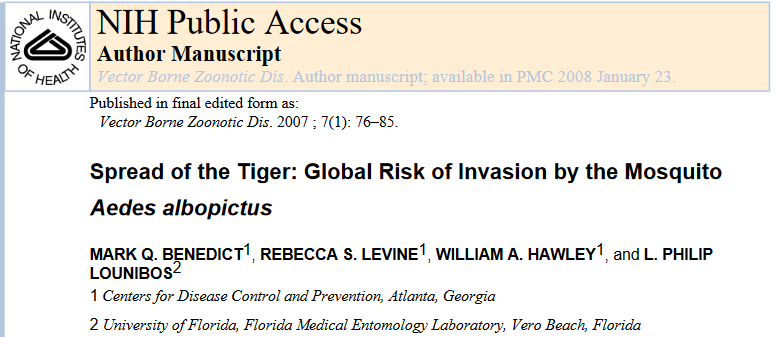 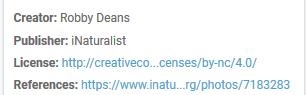 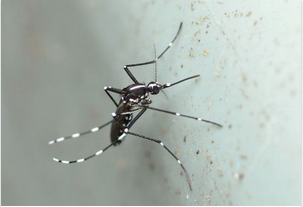 https://www.ncbi.nlm.nih.gov/pmc/articles/PMC2212601/pdf/nihms37278.pdf
Proceso
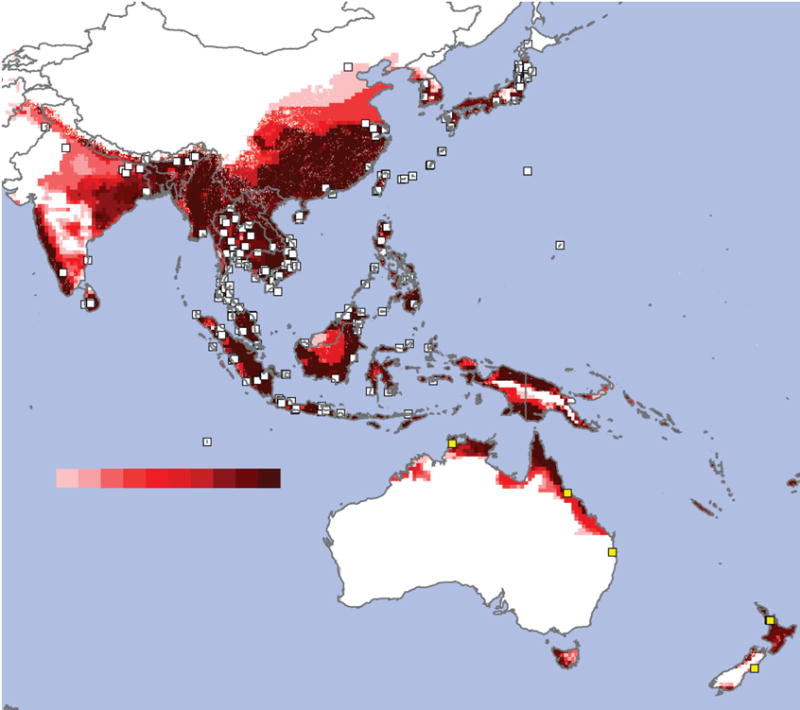 Proyección en el espacio ecológico
Datos de presencia y distribución potencial en su territorio nativo
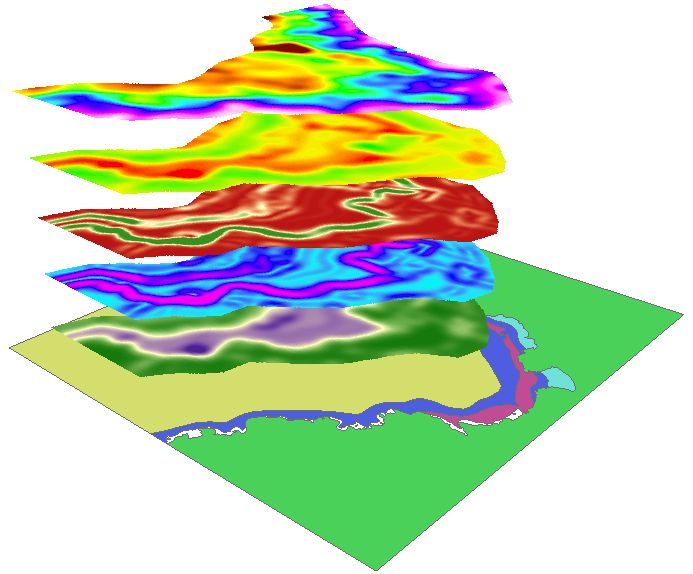 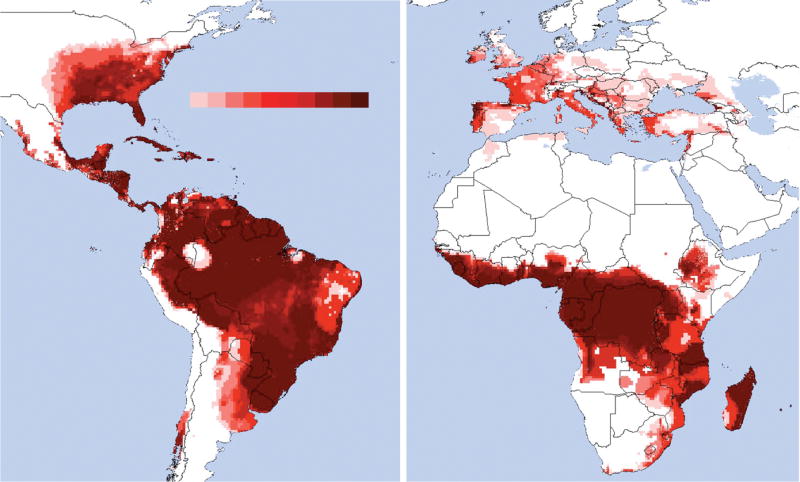 Re proyección del espacio ecológico en los territorios de posible invasión
El rango de las variables ambientales usadas debe ser transferible y consistente  entre las  áreas nativa e invadidas
Cuidado con el “desplazamiento de nicho”
Predicción de la expansión de especies invasoras
Proyección de la distribución potencial de Aedes albopictus (en EEUU)
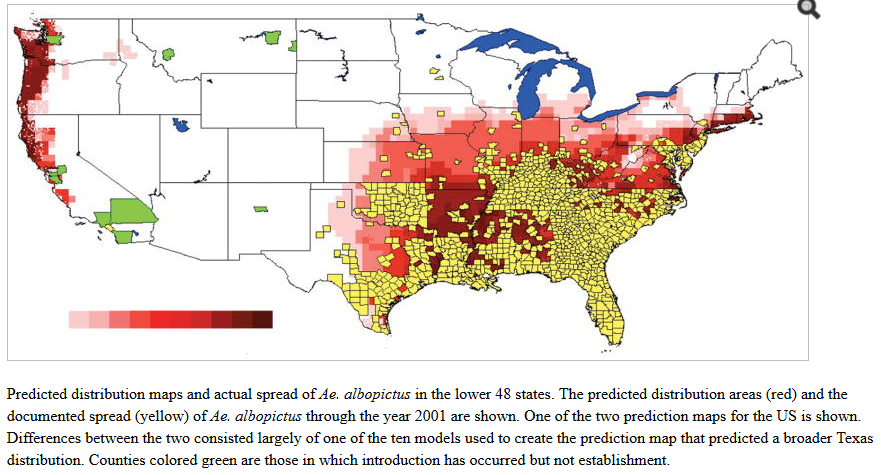 Modelización de la ex la expansión de especies invasoras
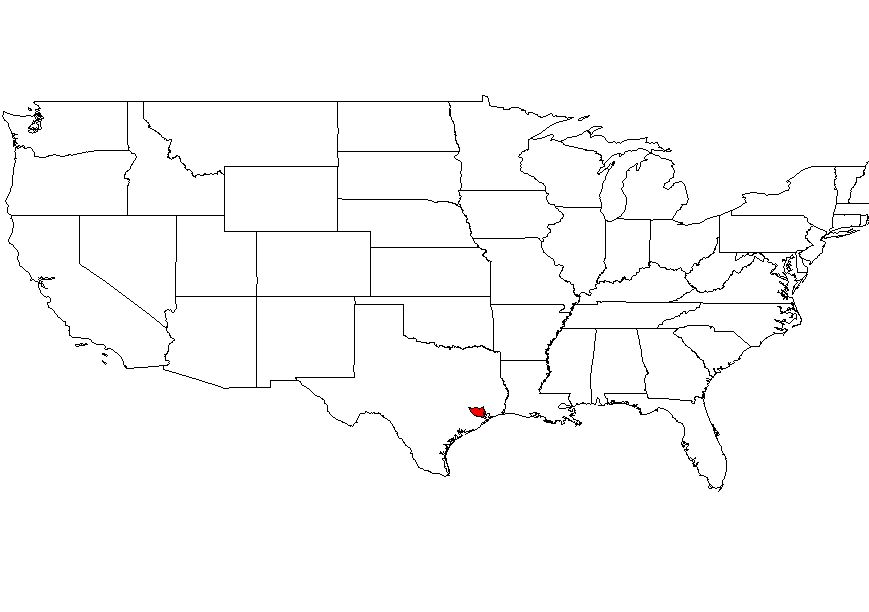 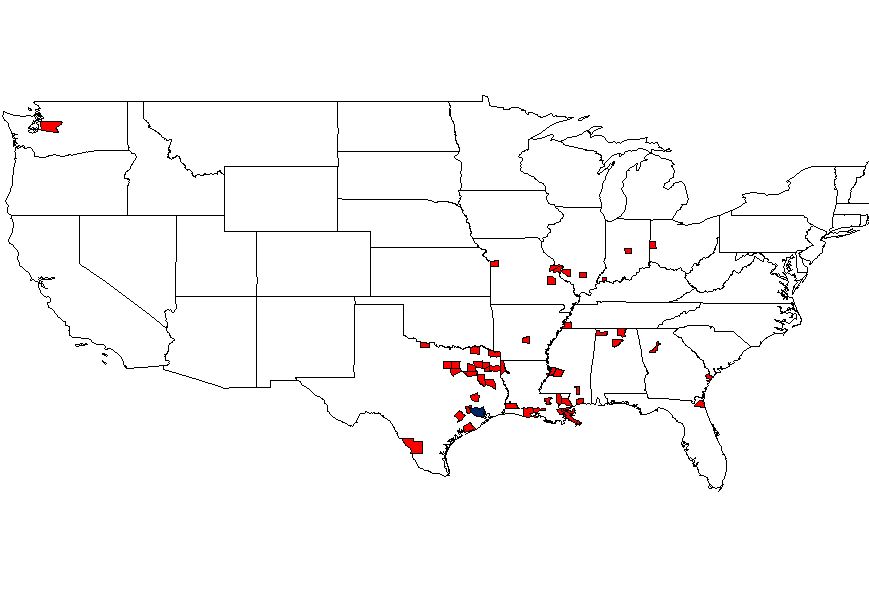 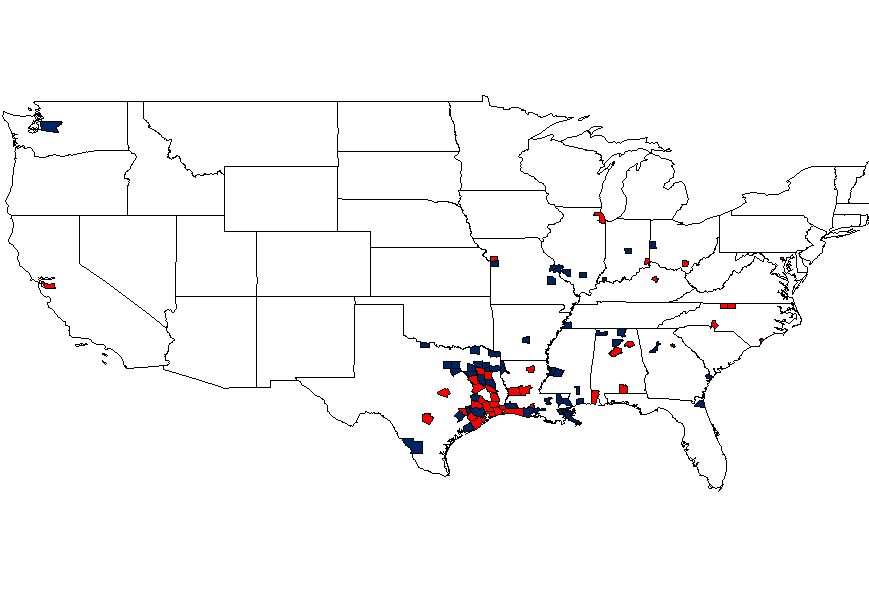 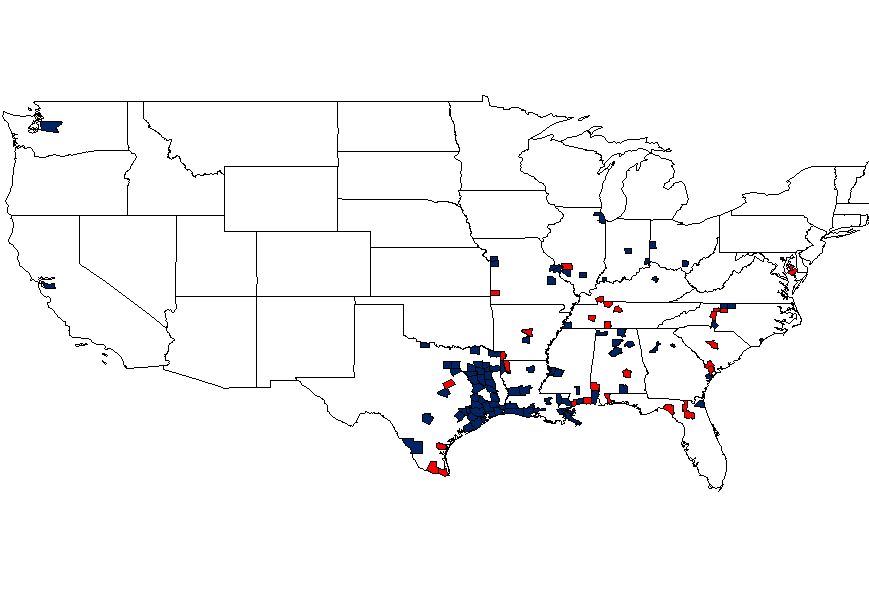 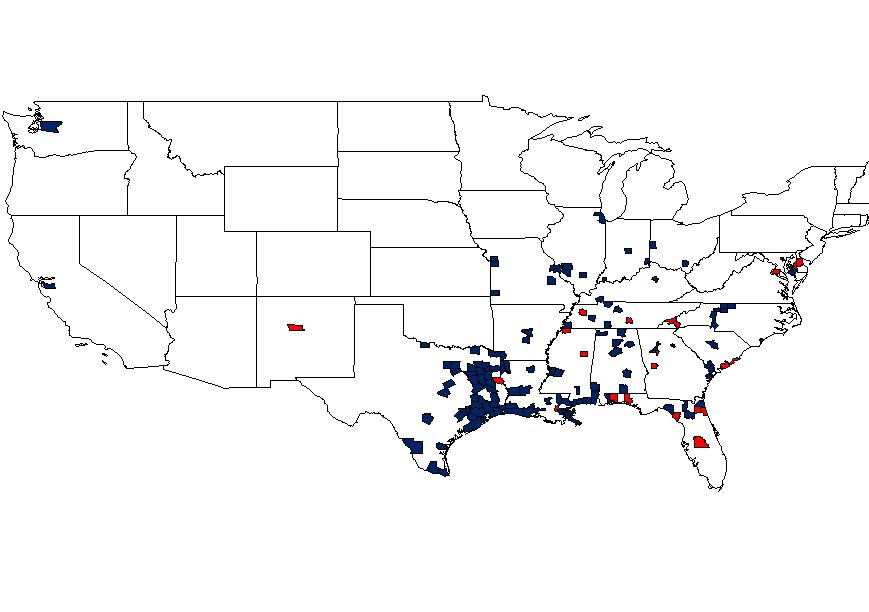 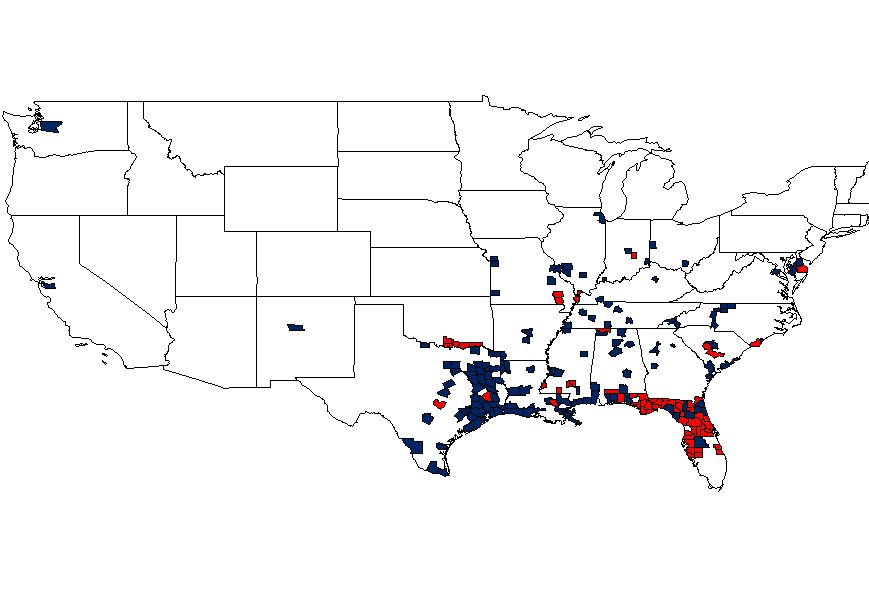 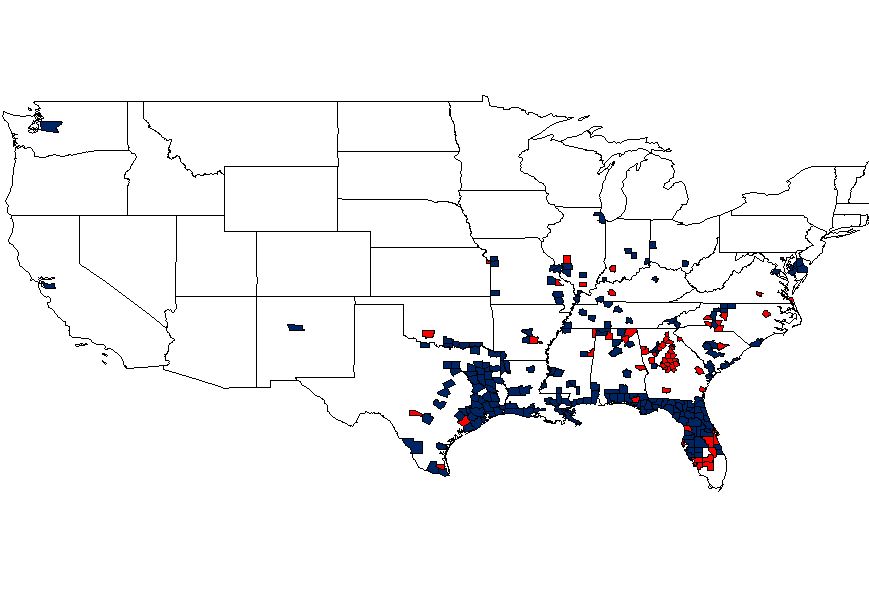 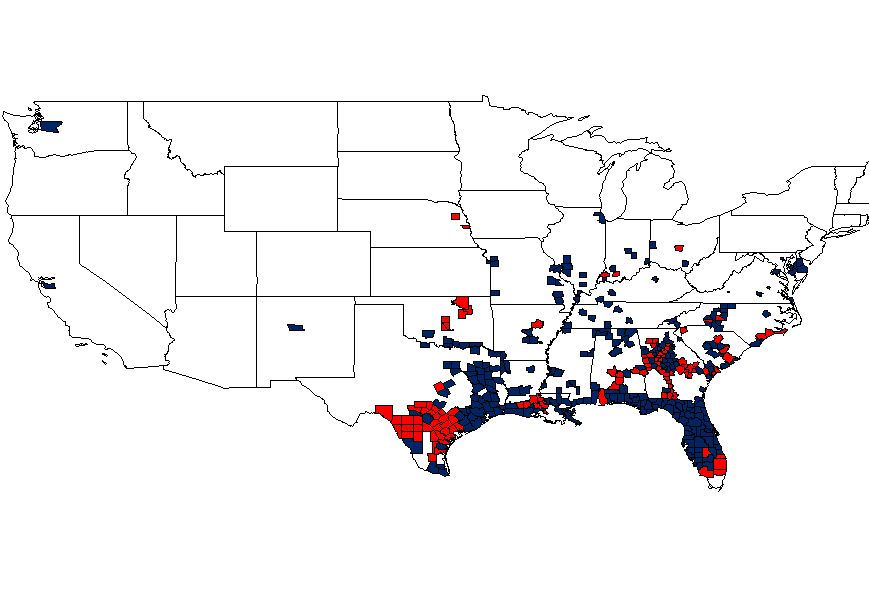 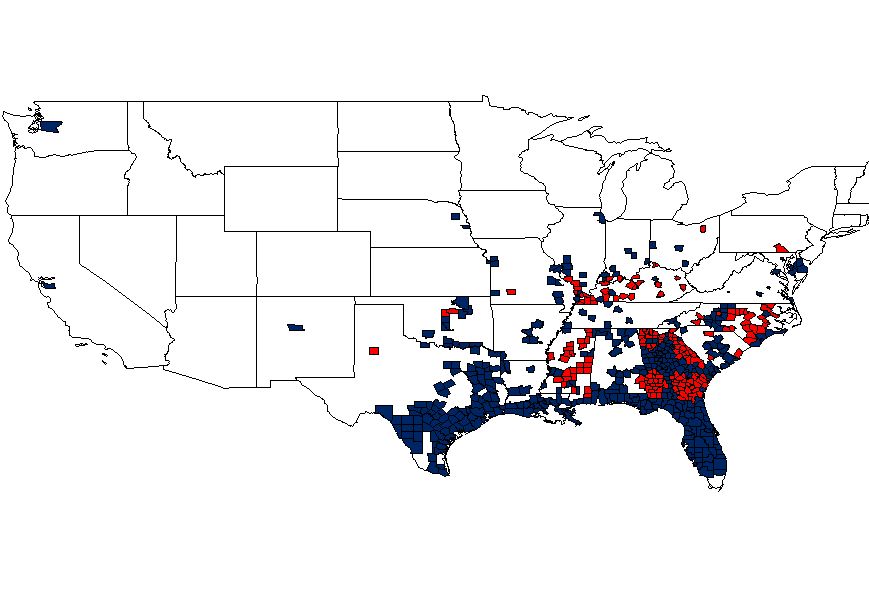 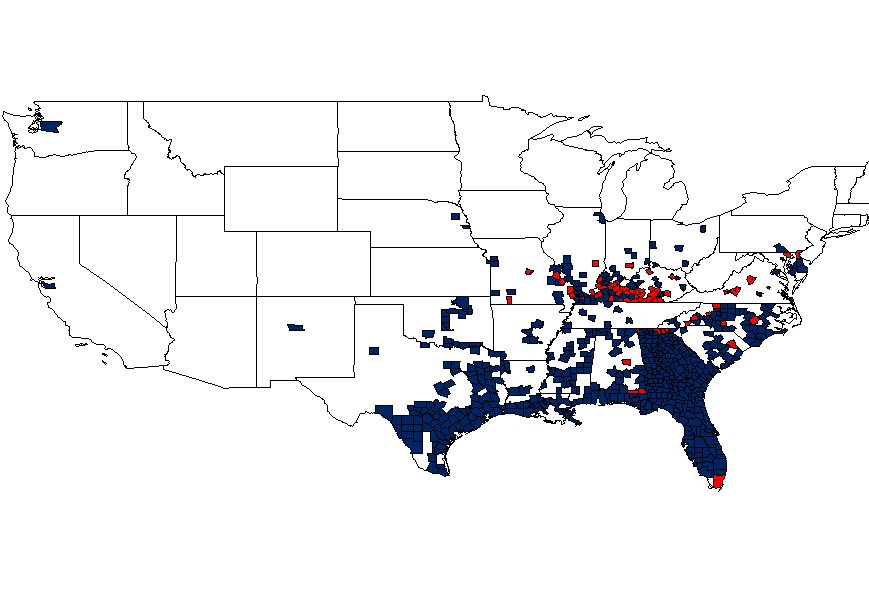 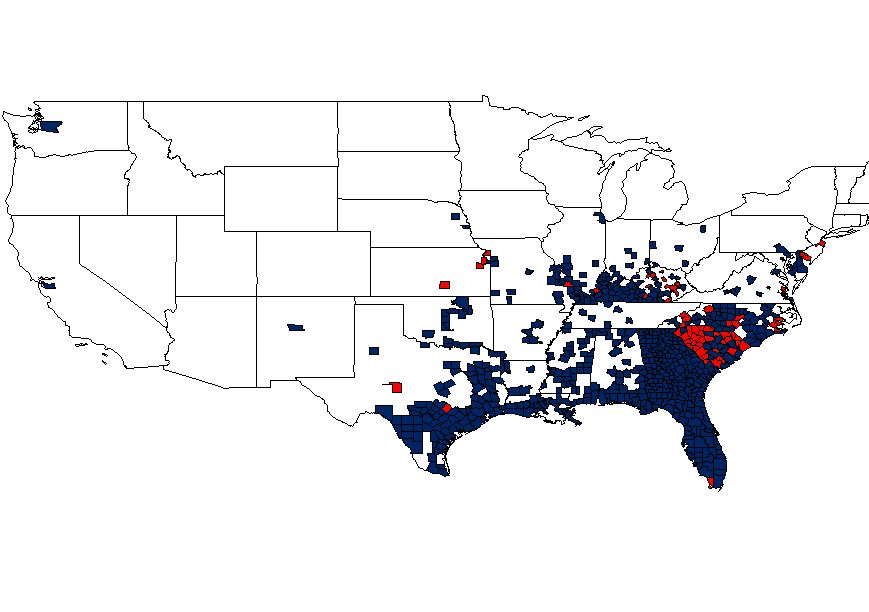 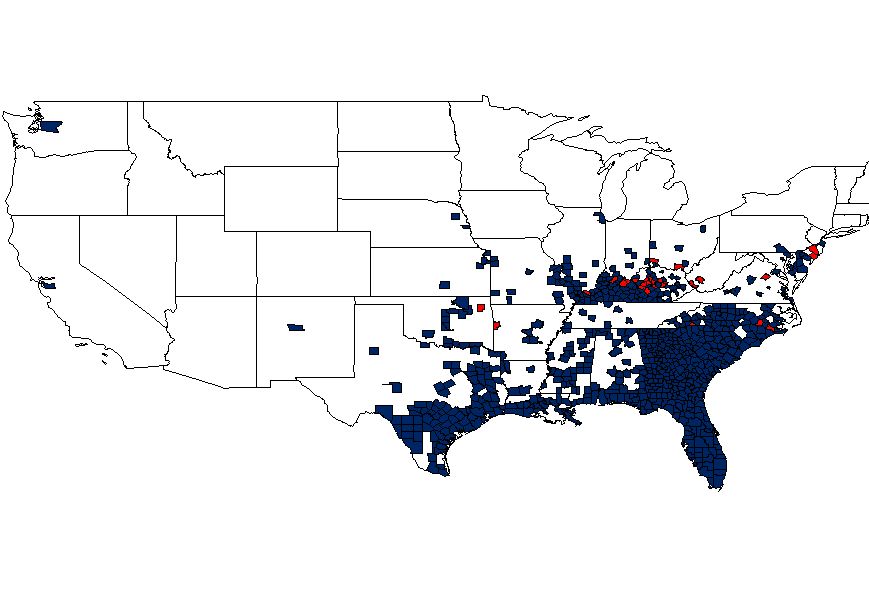 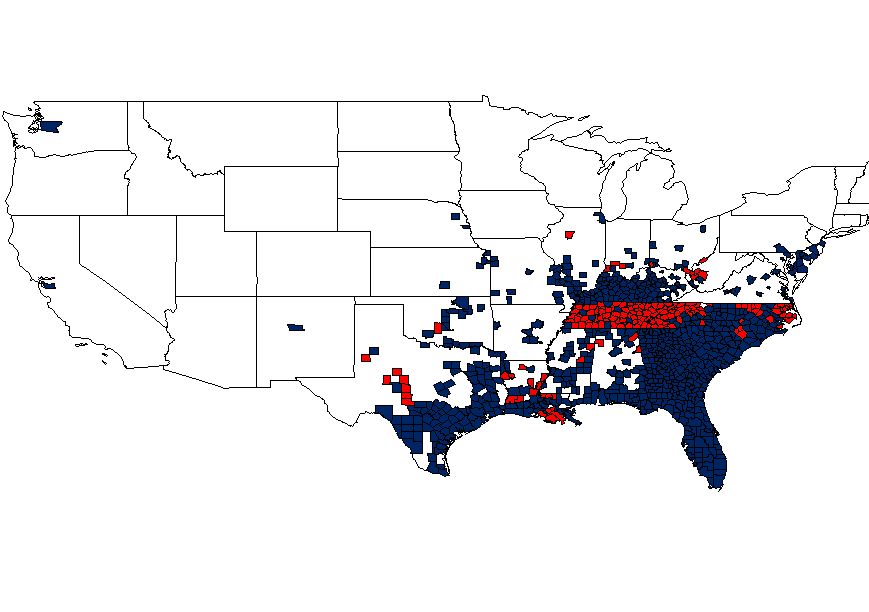 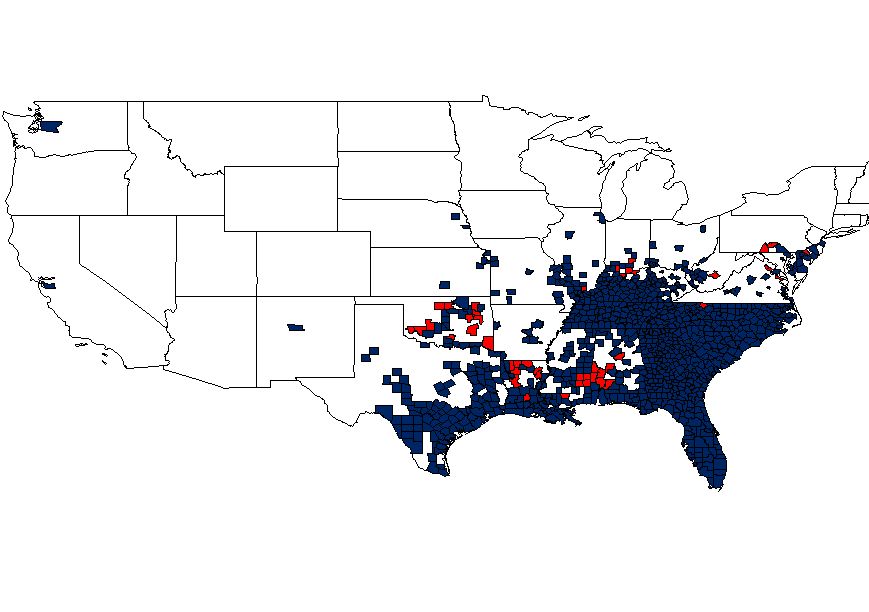 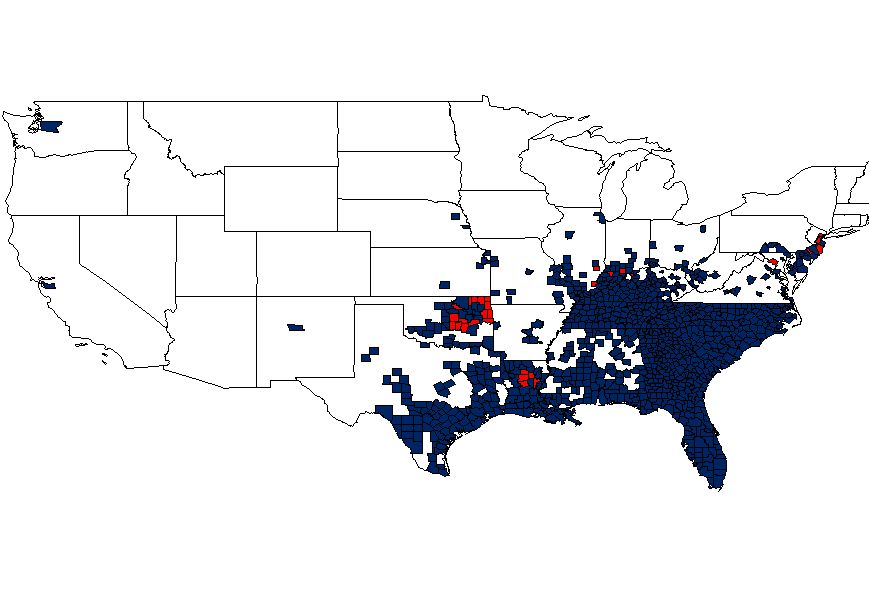 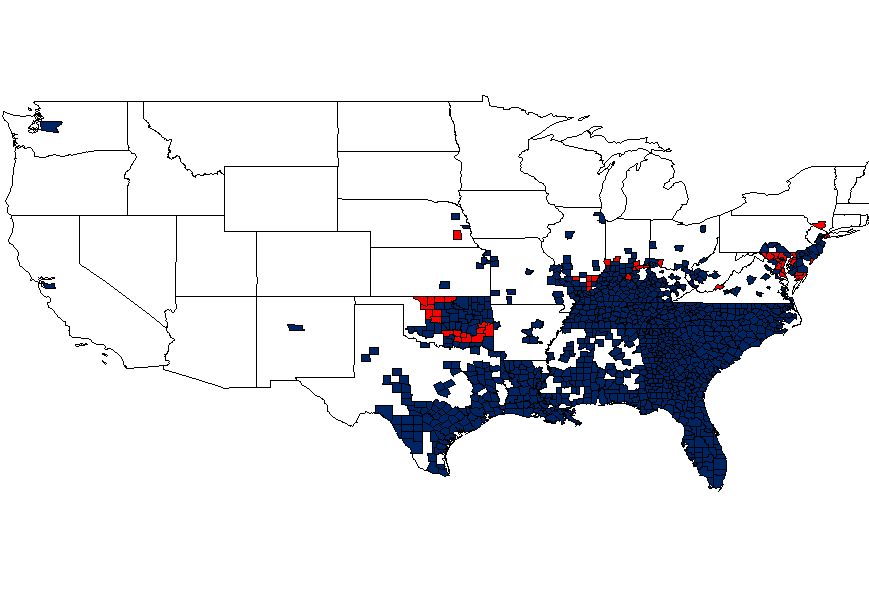 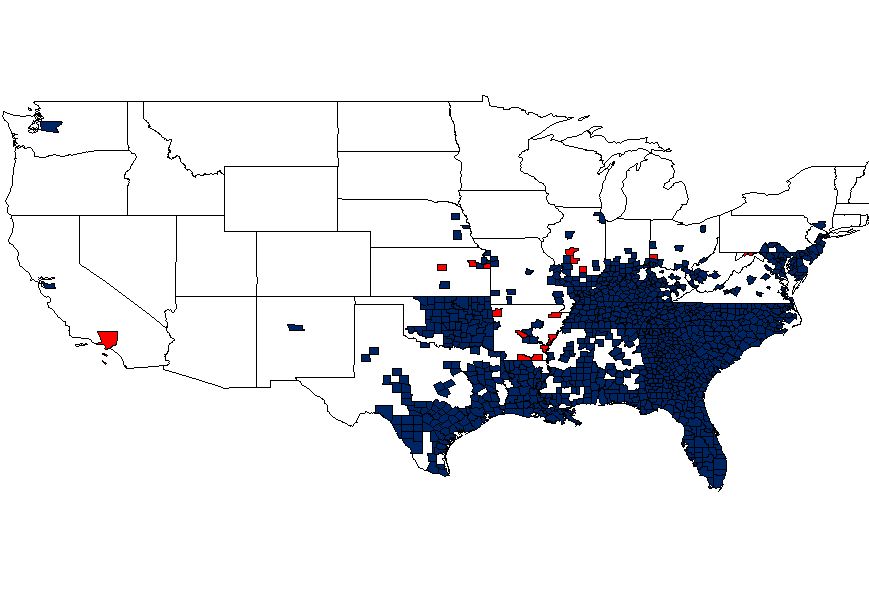 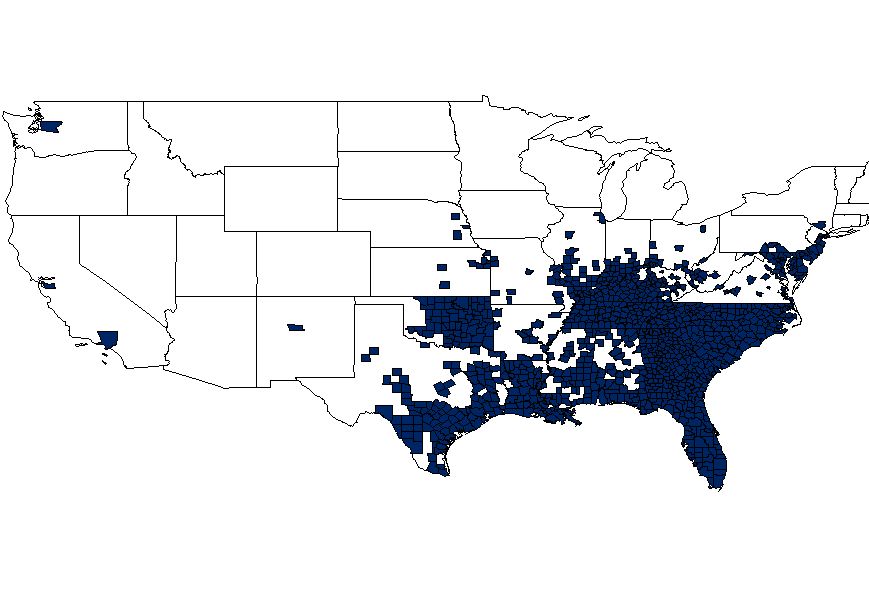 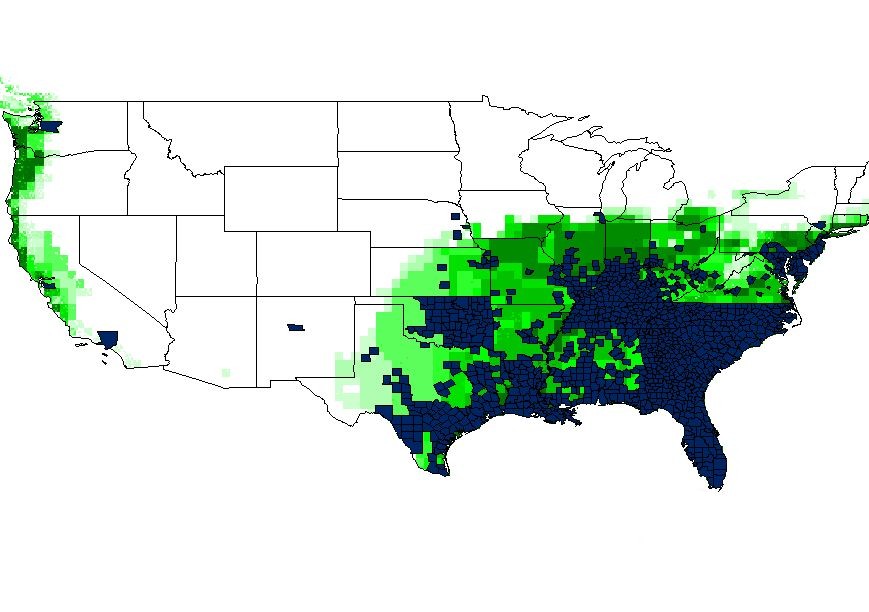 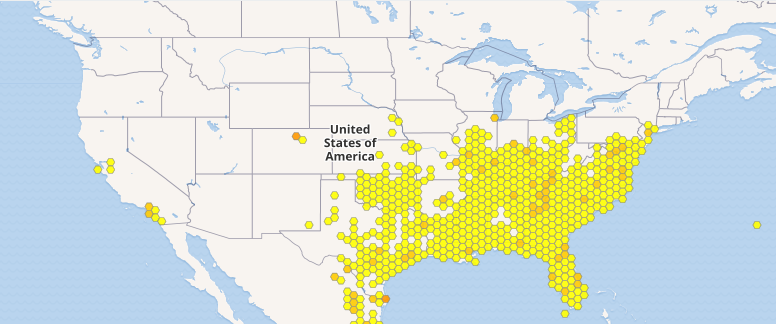 Observaciones reales (2017)
https://www.gbif.org/species/1651430
Datos de biodiversidad
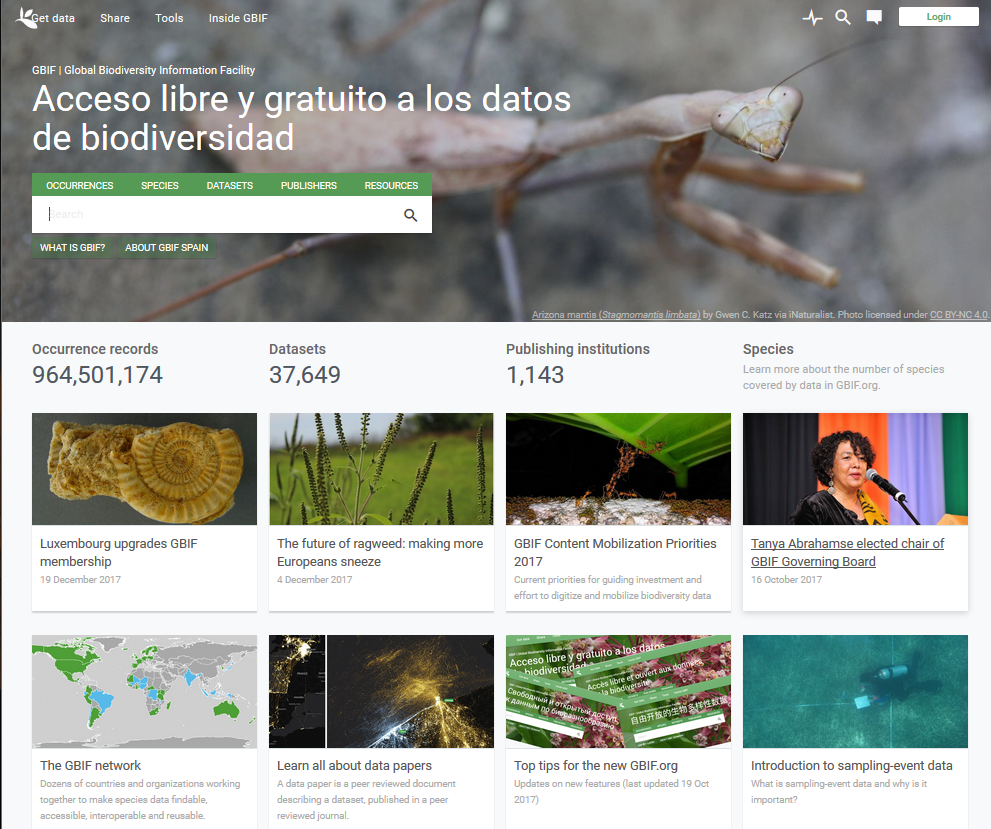 www.gbif.org
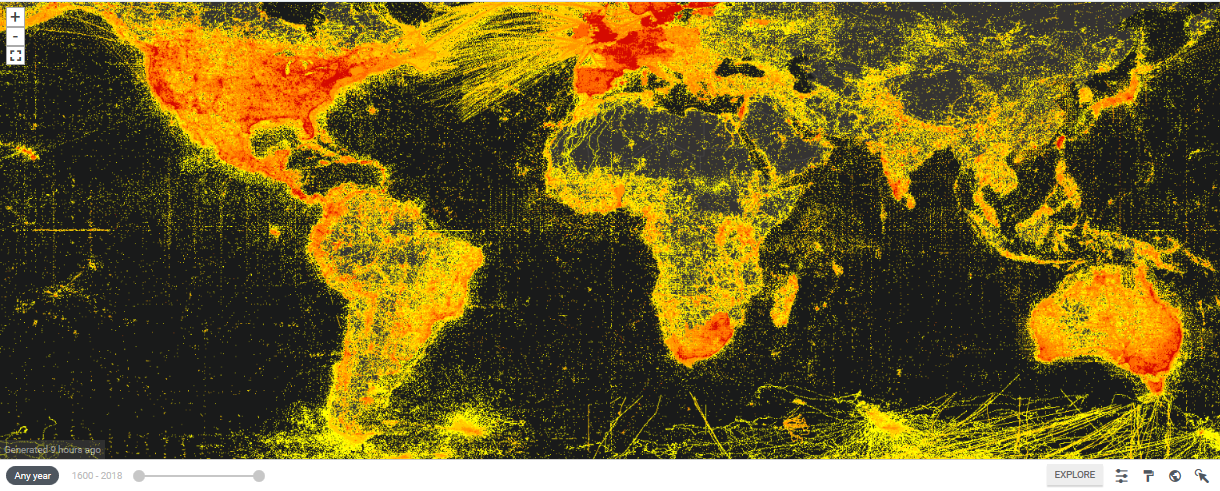 El estándar de datos de GBIF: Darwin Core
Tiene una parte de metadatos, inspirada en el estándar Dublin Core
 Inicialmente orientado a  datos de presencia (esta especie, en este sitio, en este momento). 
Ahora también le apunta a “check-lists” y atributos de especies
Busca la interoperabilidad con otros estándares del ámbito biológico.
Tiene una historia de versiones a veces confusa: 1.2 (AKA 2), 1.4, la de TDWG… tuvo “core” y “extensions”, ahora hay una herramienta IPT que tiene sus propias extensiones fuera de estándar….
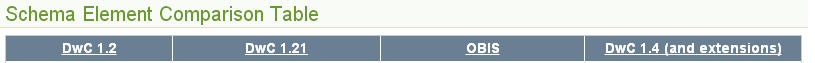 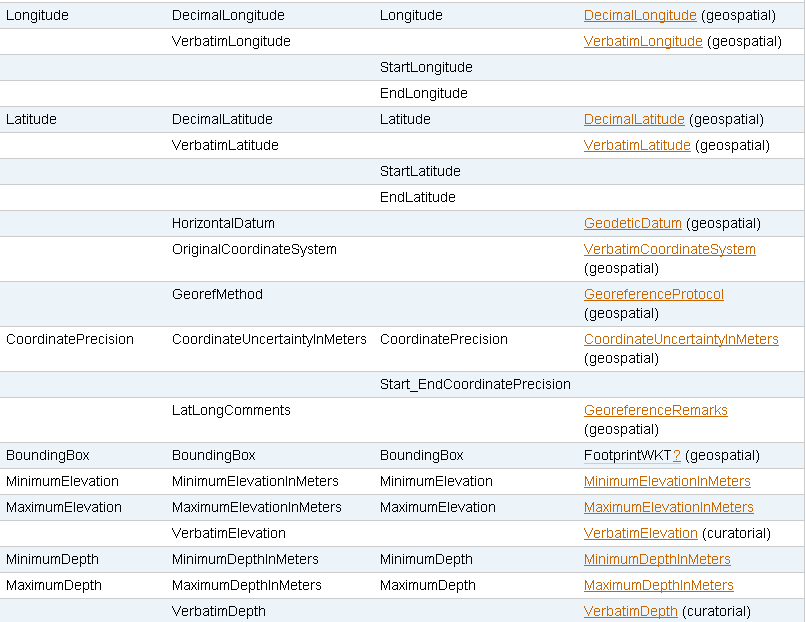 Darwin Core Georeference Terms (TDWG)
decimalLatitude, decimalLongitude
geodeticDatum
coordinateUncertaintyInMeters
coordinatePrecision
pointRadiusSpatialFit (Legal values: 0, greater than or equal to 1, or undefined)
footprintWKT, footprintSRS, footprintSpatialFit
georeferencedBy, georeferenceProtocol
georeferenceSources 
georeferenceVerificationStatus
georeferenceRemarks
http://rs.tdwg.org/dwc/terms
Datos ambientales
Capas clímáticas
…
Otras
Pendiente
Exposición (NSEW)
Tipo de suelo /geología
Uso del territorio
Distribución de otras especies (!)
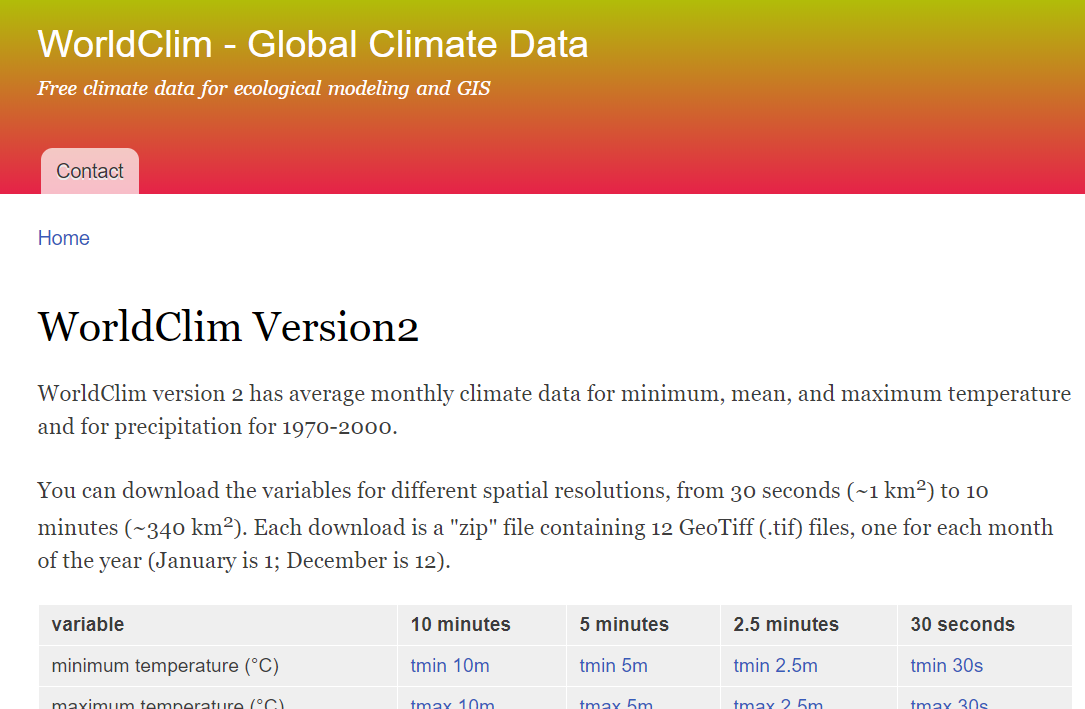 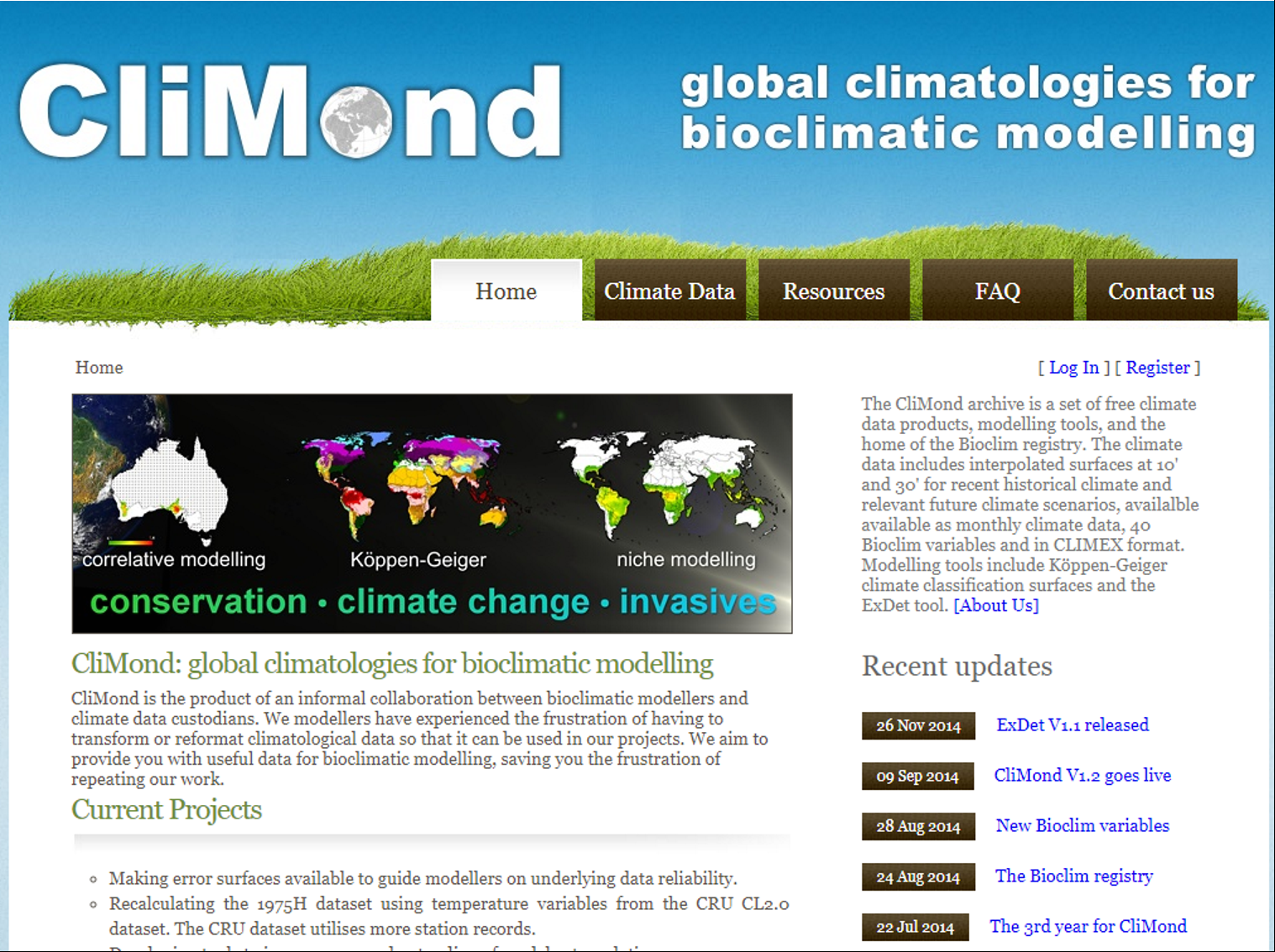 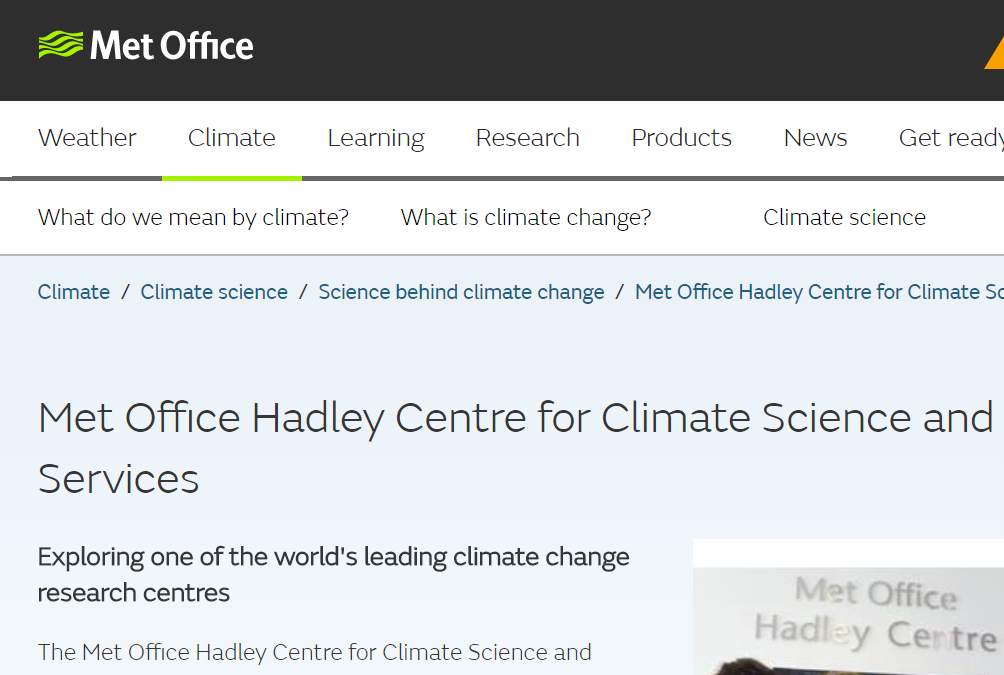 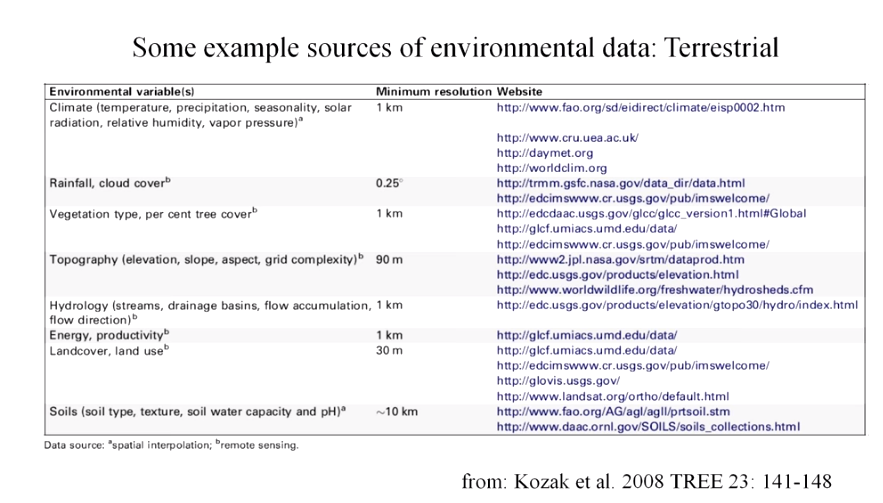 Herramientas /algoritmos
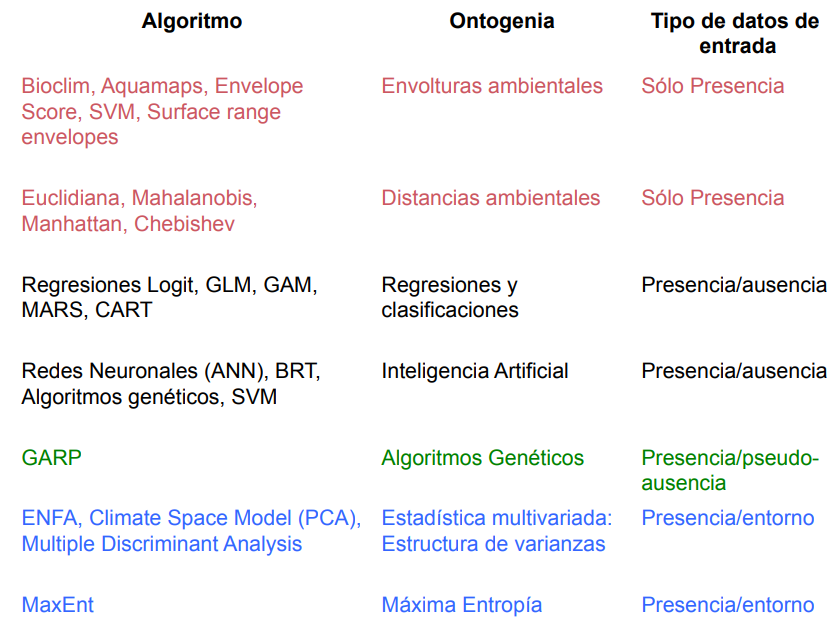 Enrique Martínez-Meyer. http://www.recibio.net/wp-content/uploads/2014/01/Algoritmos_EMM.pdf
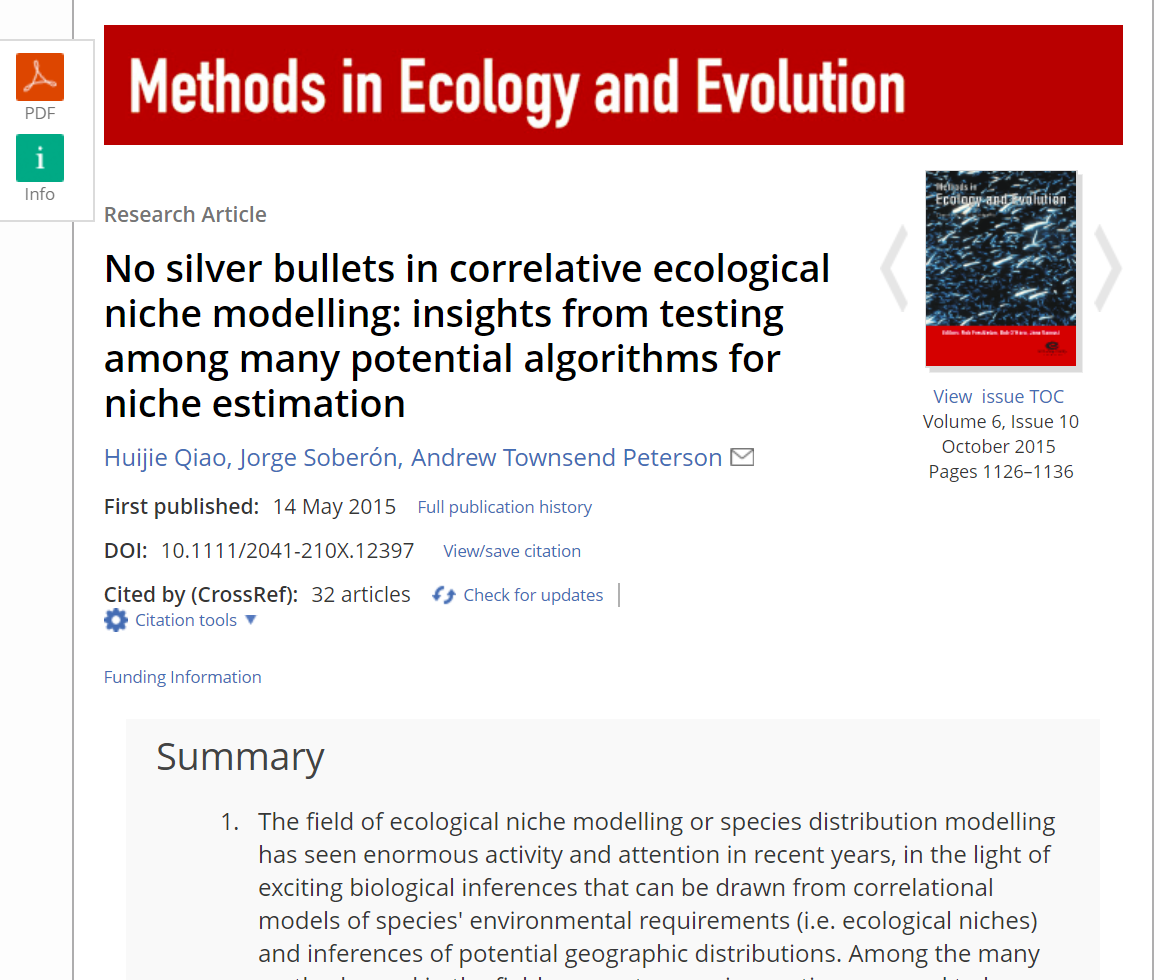 http://onlinelibrary.wiley.com/doi/10.1111/2041-210X.12397/abstract
Algunas cuestiones metodológicas
Capacidad discriminante
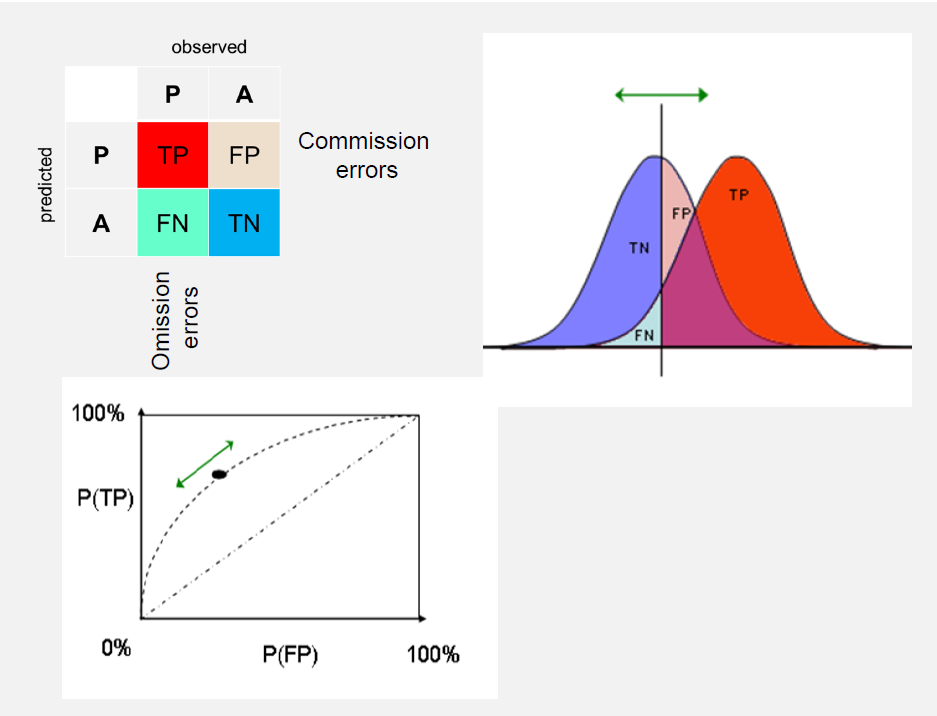 Matriz de confusión, 
Curvas ROC, 
Area bajo la curva (AUC)


“.. los errores y las predicciones se cometen en el espacio ecológico, no en el geográfico”
Extrapolación
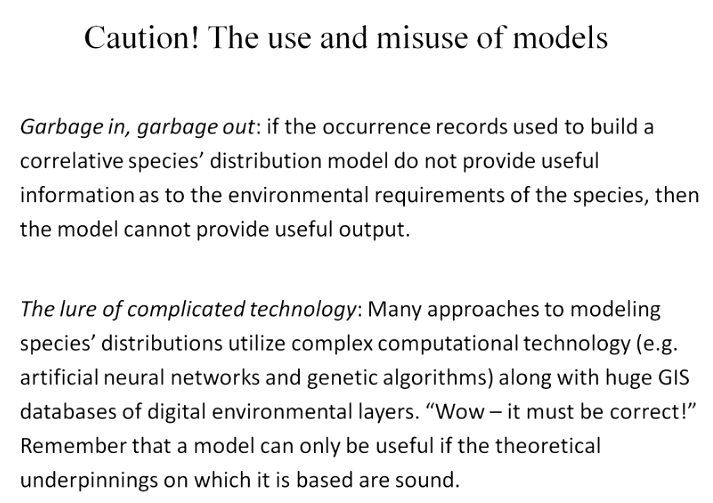 Siempre obtienes un resultado, extrapolar es una mala idea
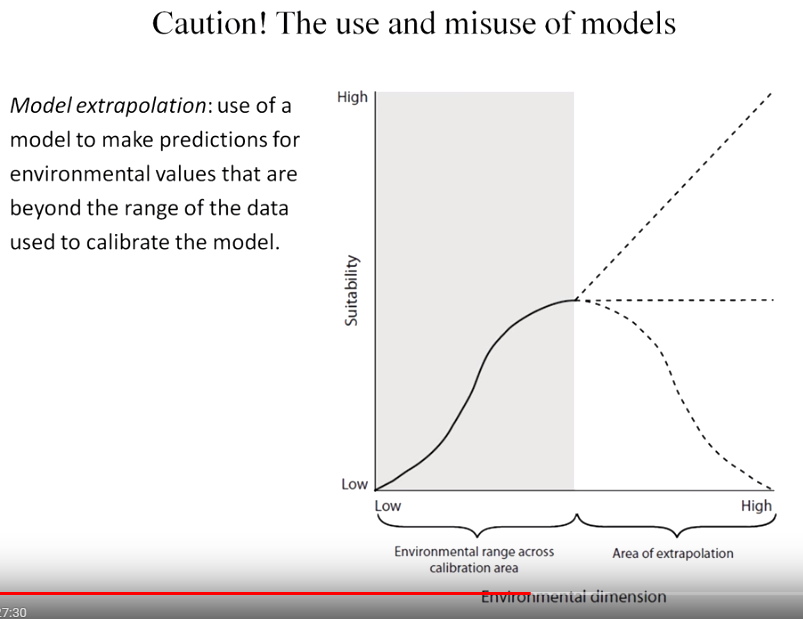 El tema de las ausencias
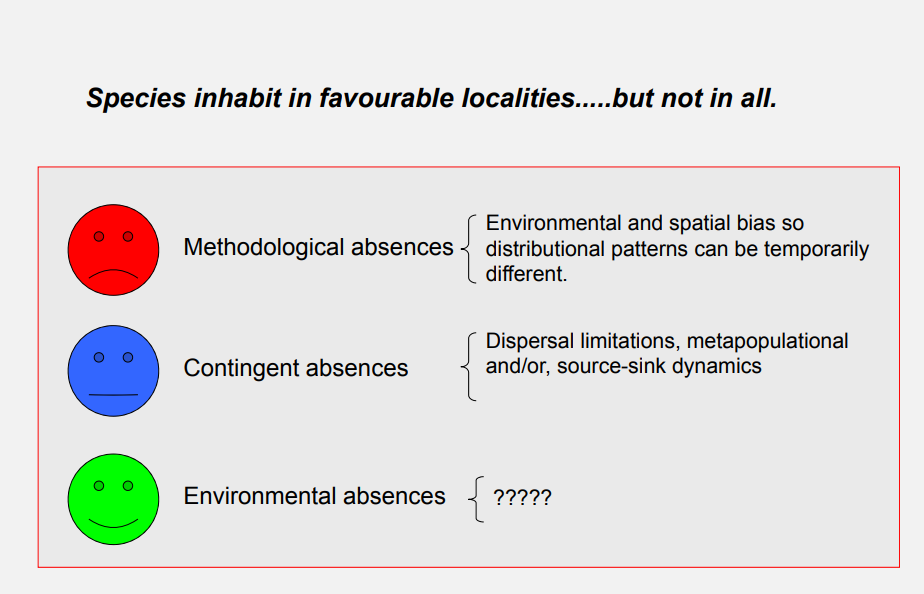 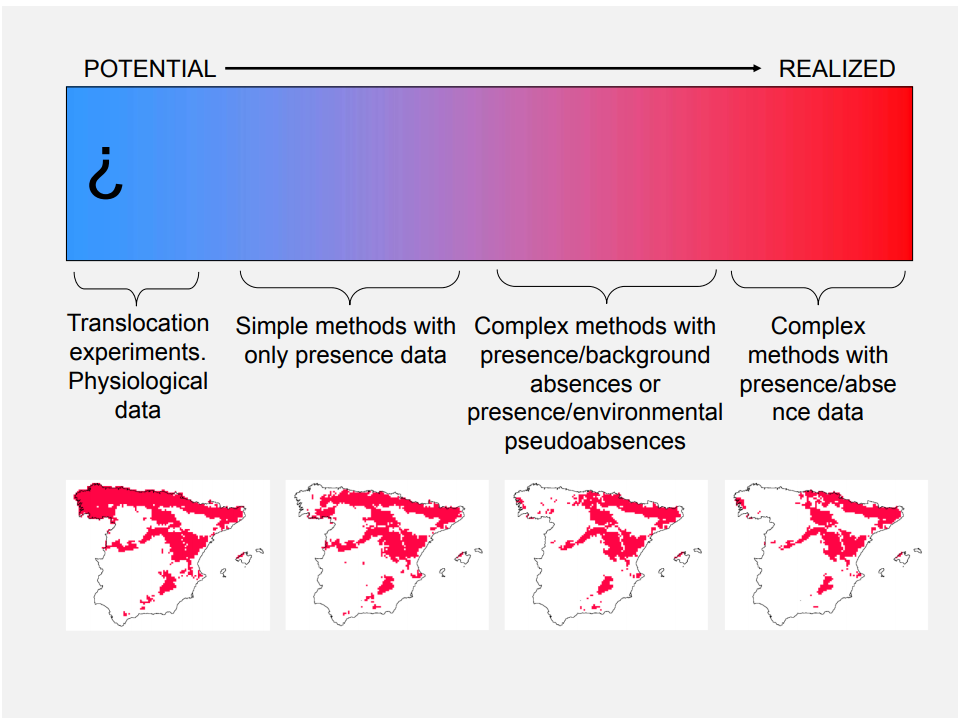 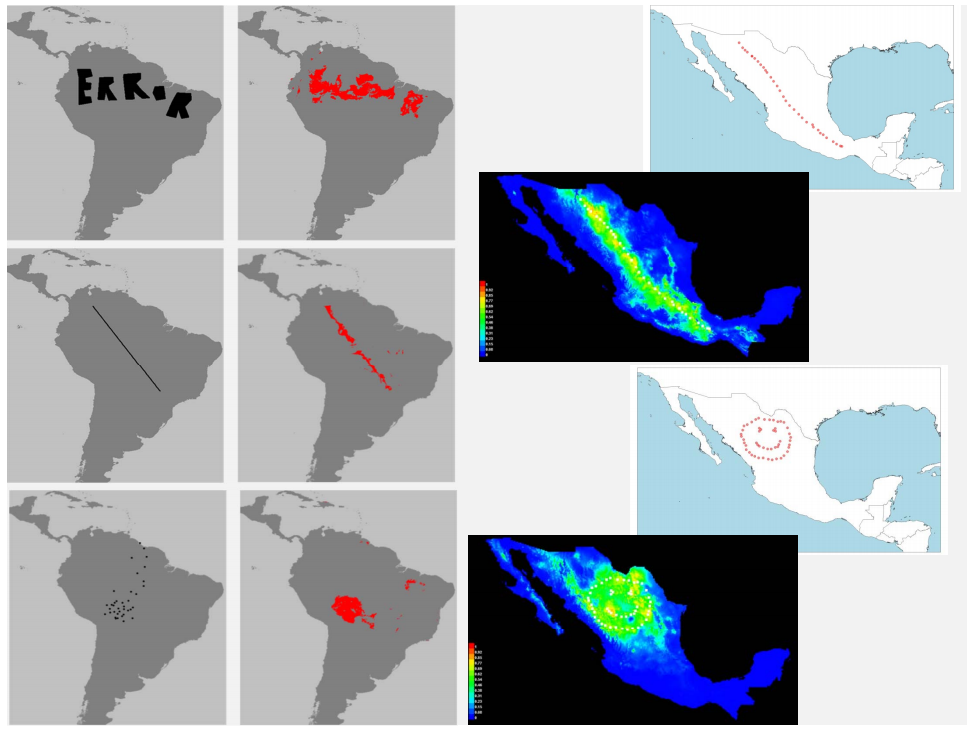 (de J. Lobo)
Overfitting/sobreajuste y calidad de los datos
Sesgos
Interacciones biológicas
Alytes cisternasii 
(Sapo partero iberico)
Alytes dickhilleni 
(Sapo partero bético))
Alytes obstetricans (Sapo partero común))
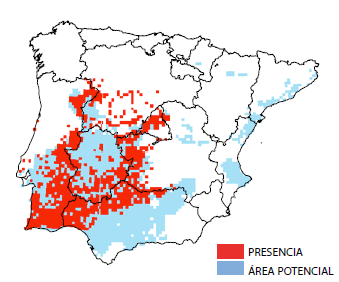 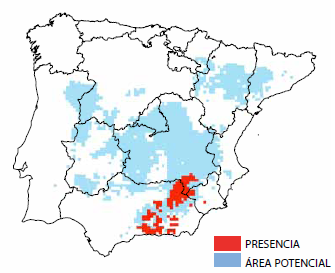 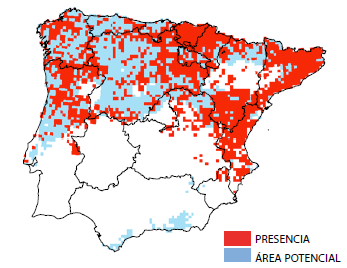 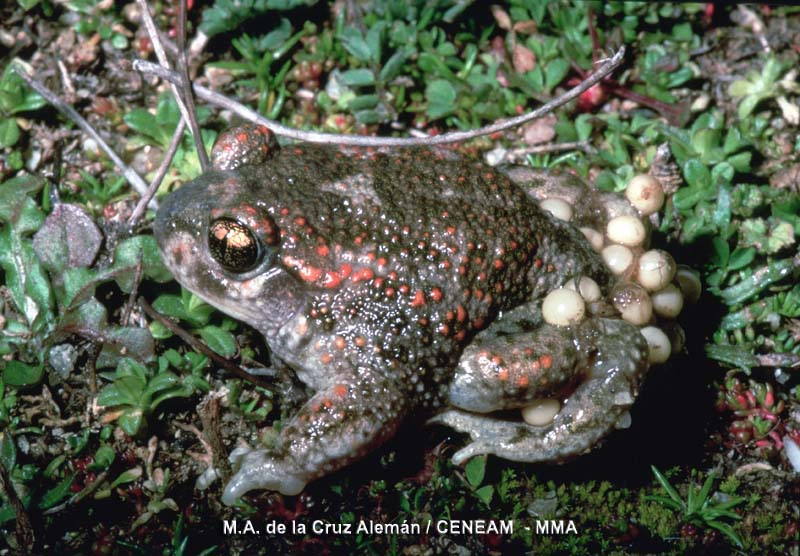 Araújo, M.B., Guilhaumon F., Neto D. R., Pozo, I., & Calmaestra R. (2011) Impactos, Vulnerabilidad y Adaptación al Cambio Climático de la Biodiversidad Española. 2 Fauna de Vertebrados. Dirección general de medio Natural y Política Forestal. Ministerio de Medio Ambiente, y Medio Rural y Marino. Madrid, 640 pág.
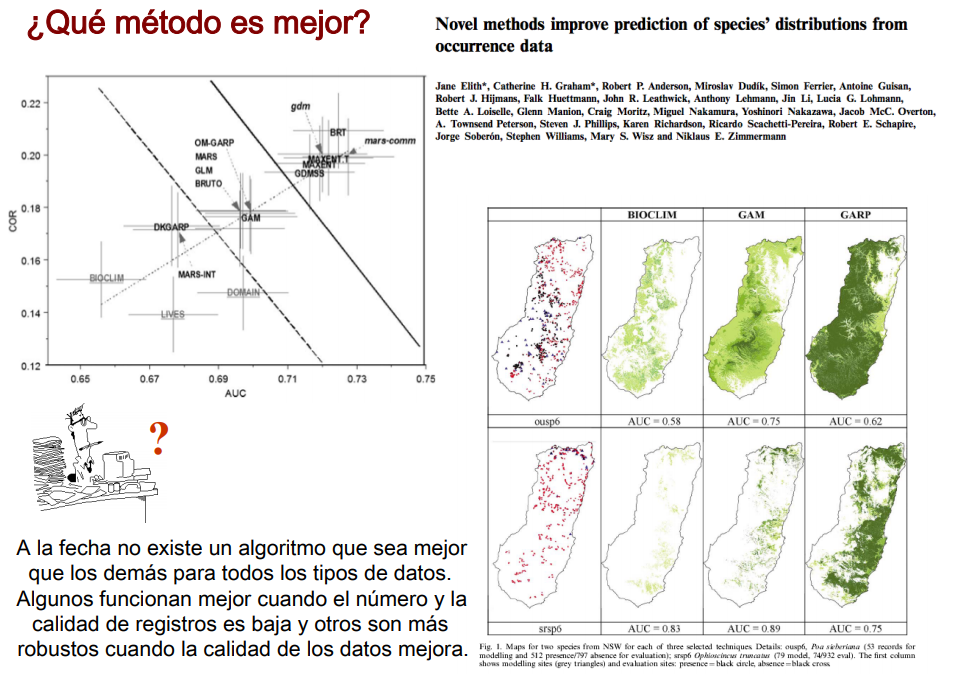 Enrique Martínez-Meyer. http://www.recibio.net/wp-content/uploads/2014/01/Algoritmos_EMM.pdf
Los datos que usamos hay que citarlos
Mal
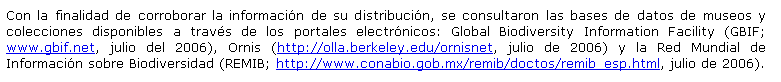 Mejor
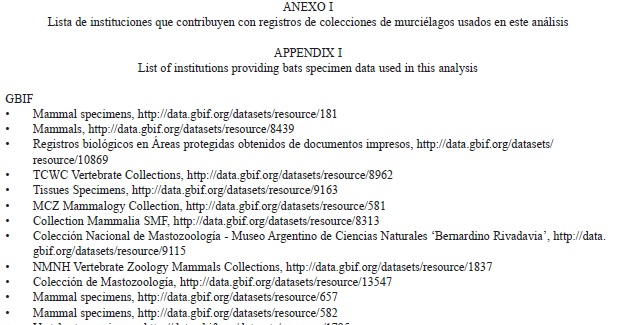 Ideal
Ejemplo: https://doi.org/10.15468/sssx1e
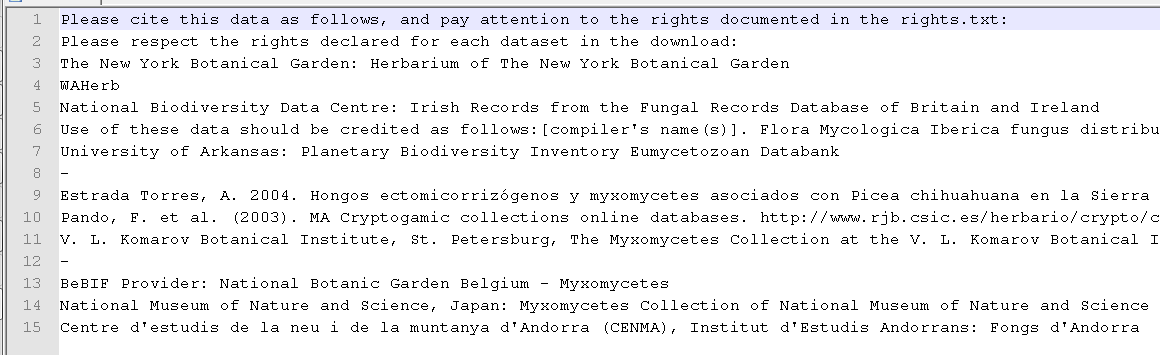 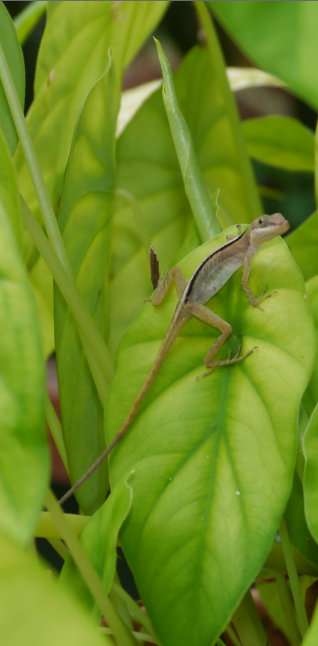 Francisco Pando 
	Real Jardín Botánico - CSIC
Claudio Moyano 1, 28014 Madrid, España
pando@rjb.csic.es 



http://creativecommons.org/licenses/by-sa/3.0/es/
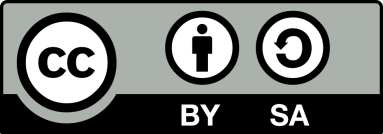